Artificial Intelligence for Text Analytics
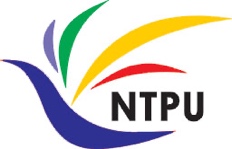 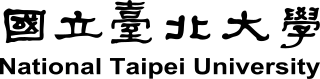 Natural Language Processing with Transformers
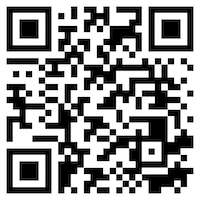 1121AITA04
MBA, IM, NTPU (M5265) (Fall 2023) Tue 2, 3, 4 (9:10-12:00) (B3F17)
Min-Yuh Day, Ph.D, Associate Professor
Institute of Information Management, National Taipei University
https://web.ntpu.edu.tw/~myday
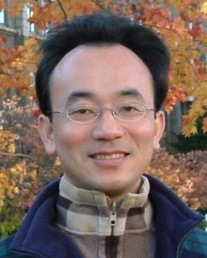 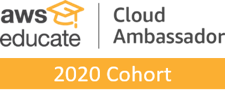 https://meet.google.com/miy-fbif-max
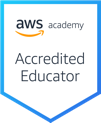 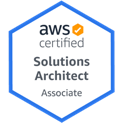 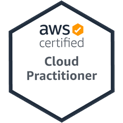 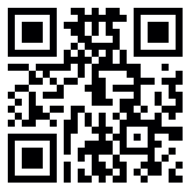 1
2023-10-04
Syllabus
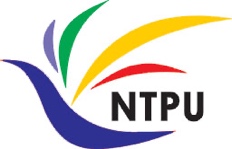 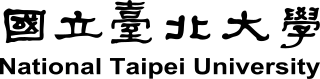 Week    Date    Subject/Topics
1   2023/09/13   Introduction to Artificial Intelligence for Text Analytics
2   2023/09/20   Foundations of Text Analytics:                               Natural Language Processing (NLP)
3   2023/09/27   Python for Natural Language Processing
4   2023/10/04   Natural Language Processing with Transformers
5   2023/10/11   Case Study on Artificial Intelligence for Text Analytics I
6   2023/10/18   Text Classification and Sentiment Analysis
2
Syllabus
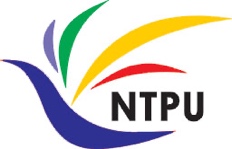 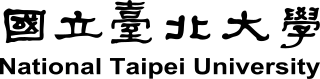 Week    Date    Subject/Topics
7   2023/10/25   Multilingual Named Entity Recognition (NER)
8   2023/11/01   Midterm Project Report
9   2023/11/08   Text Similarity and Clustering
10 2023/11/15   Text Summarization and Topic Models
11 2023/11/22   Text Generation with Large Language Models (LLMs)
12 2023/11/29   Case Study on Artificial Intelligence for Text Analytics II
3
Syllabus
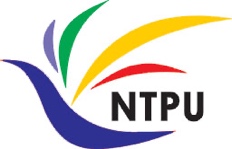 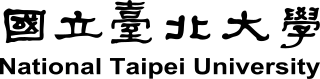 Week    Date    Subject/Topics
13   2023/12/06   Question Answering and Dialogue Systems
14   2023/12/13   Deep Learning, Generative AI, Transfer Learning,                                 Zero-Shot, and Few-Shot Learning for Text Analytics
15   2023/12/20   Final Project Report I
16   2023/12/27   Final Project Report II
4
Natural Language Processing with Transformers
5
Outline
Natural Language Processing with Transformers
Transformer (Attention is All You Need) 
BERT: Pre-training of Deep Bidirectional Transformers for Language Understanding
ChatGPT: Large Language Models (LLMs), Foundation Models
Encoder-Decoder
Attention Mechanisms
Transfer Learning in NLP: Pre-train, Fine-tune
6
Lewis Tunstall, Leandro von Werra, and Thomas Wolf (2022), Natural Language Processing with Transformers: Building Language Applications with Hugging Face, O'Reilly Media.
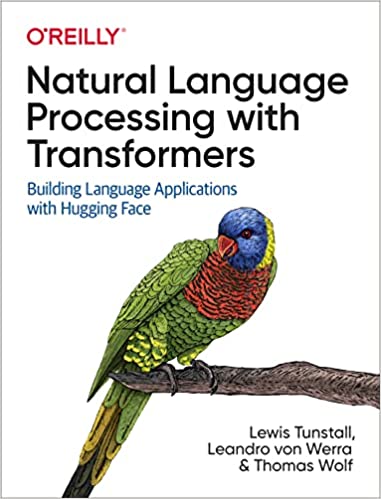 7
Source: https://www.amazon.com/Natural-Language-Processing-Transformers-Applications/dp/1098103246
Transformer (Attention is All You Need) (Vaswani et al., 2017)
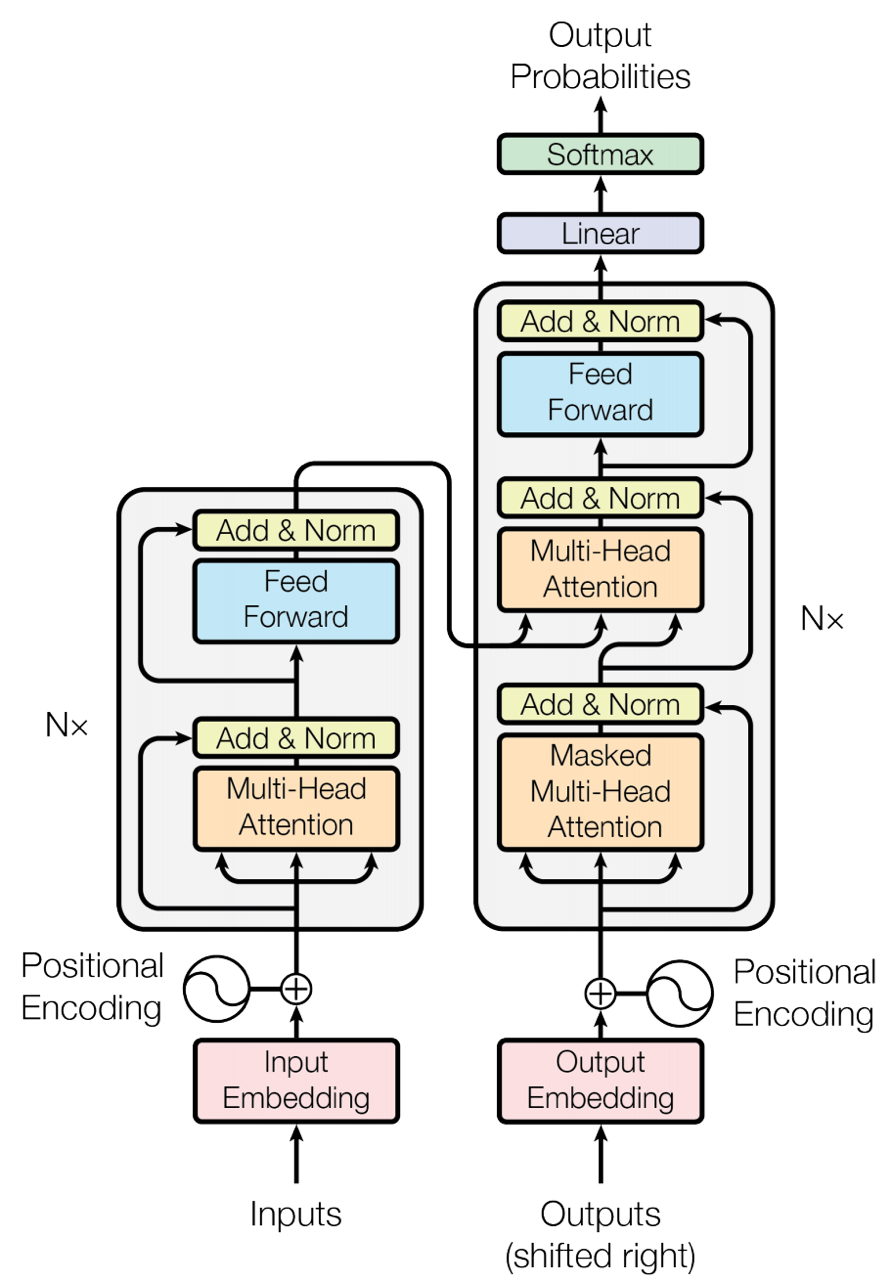 Source: Vaswani, Ashish, Noam Shazeer, Niki Parmar, Jakob Uszkoreit, Llion Jones, Aidan N. Gomez, Łukasz Kaiser, and Illia Polosukhin. "Attention is all you need." In Advances in neural information processing systems, pp. 5998-6008. 2017.
8
The Transformers Timeline
Alpaca
BLOOM
ULMFit
BERT
RoBERTa
XLM-R
DeBERTa
GPT-Neo
T5
PaLM
Llama2
ChatGPT
DistrilBERT
Transformer
GPT
GPT-2
GPT-3
GPT-J
OPT-175B
Llama
2023
2022
2017
2018
2019
2020
2021
9
Source: Lewis Tunstall, Leandro von Werra, and Thomas Wolf (2022), Natural Language Processing with Transformers:  Building Language Applications with Hugging Face,  O'Reilly Media.
Transformer Models
Transformer
Encoder
Decoder
DistilBERT
BERT
GPT
T5
RoBERTa
BART
GPT-2
CTRL
XLM
M2M-100
GPT-3
XLM-R
GPT-J
ALBERT
BigBird
GPT-Neo
BLOOMZ
BLOOM
ELECTRA
mT0
DeBERTa
GPT-4
ChatGPT
10
Source: Lewis Tunstall, Leandro von Werra, and Thomas Wolf (2022), Natural Language Processing with Transformers:  Building Language Applications with Hugging Face,  O'Reilly Media.
BERT: Pre-training of Deep Bidirectional Transformers for Language Understanding
BERT (Bidirectional Encoder Representations from Transformers)
Overall pre-training and fine-tuning procedures for BERT
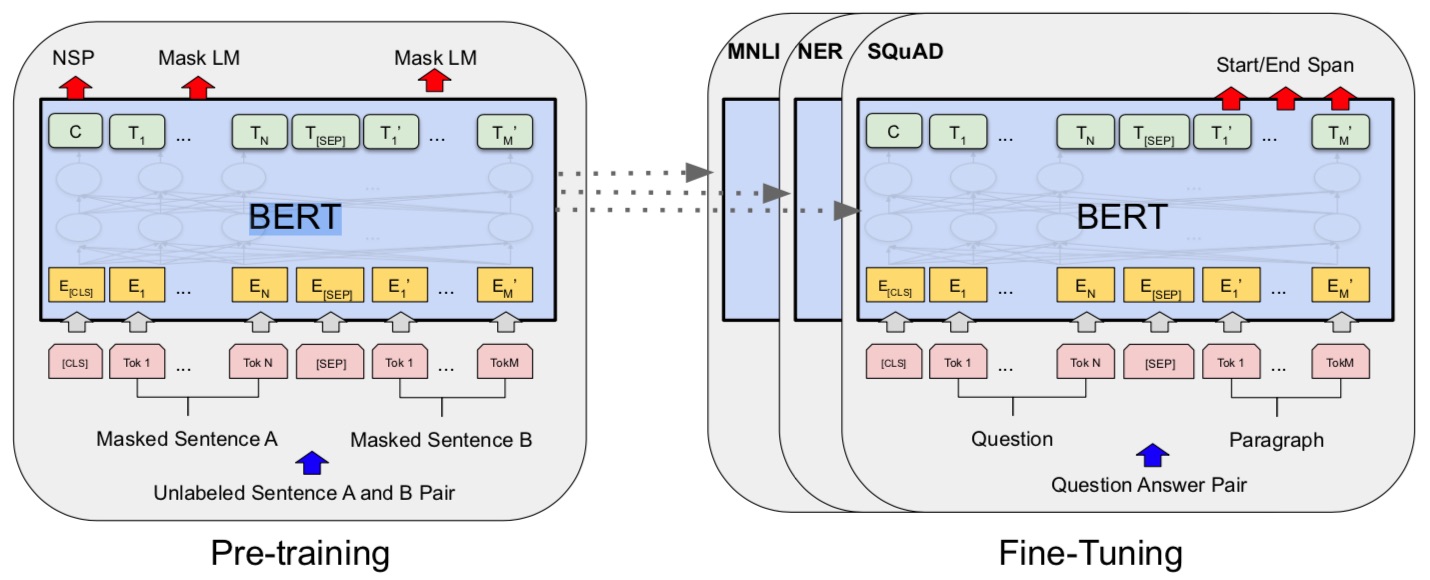 Source: Devlin, Jacob, Ming-Wei Chang, Kenton Lee, and Kristina Toutanova (2018). "Bert: Pre-training of deep bidirectional transformers for language understanding." arXiv preprint arXiv:1810.04805.
11
BERT: Pre-training of Deep Bidirectional Transformers for Language Understanding
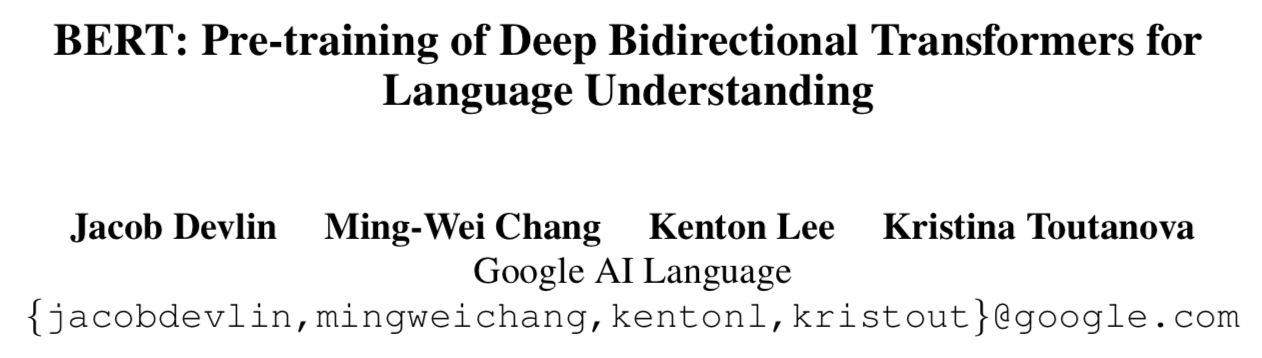 Source: Devlin, Jacob, Ming-Wei Chang, Kenton Lee, and Kristina Toutanova (2018). "BERT: Pre-training of Deep Bidirectional Transformers for Language Understanding." arXiv preprint arXiv:1810.04805
12
BERTBidirectional Encoder Representations from Transformers
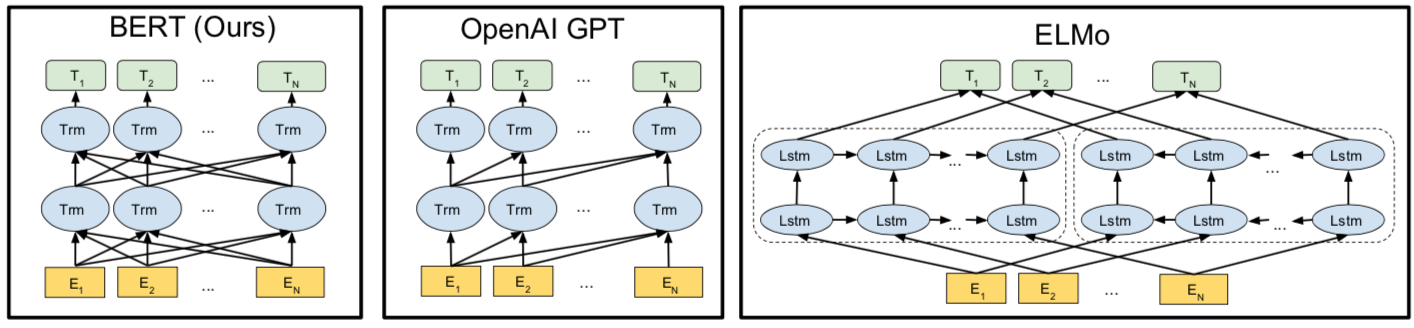 Pre-training model architectures
BERT uses a bidirectional Transformer. 
OpenAI GPT uses a left-to-right Transformer. 
ELMo uses the concatenation of independently trained left-to-right and right- to-left LSTM to generate features for downstream tasks. 
Among three, only BERT representations are jointly conditioned on both left and right context in all layers.
Source: Devlin, Jacob, Ming-Wei Chang, Kenton Lee, and Kristina Toutanova (2018). "BERT: Pre-training of Deep Bidirectional Transformers for Language Understanding." arXiv preprint arXiv:1810.04805
13
BERT: Pre-training of Deep Bidirectional Transformers for Language Understanding
BERT (Bidirectional Encoder Representations from Transformers)
BERT input representation
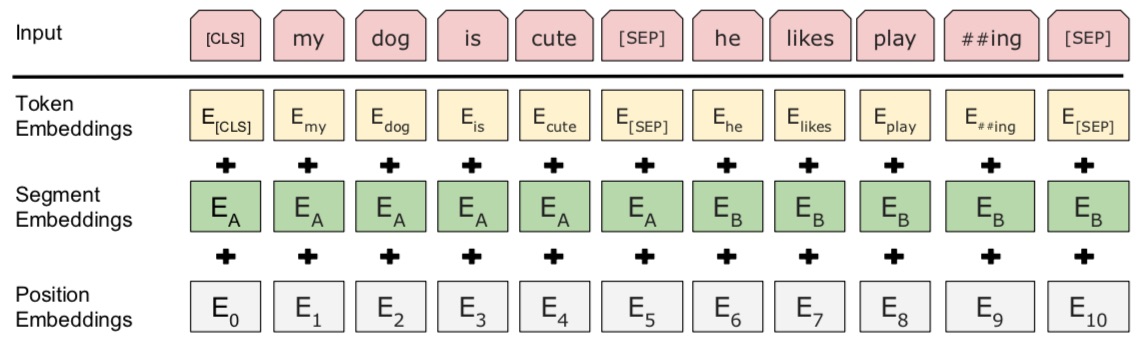 The input embeddings is the sum of the token embeddings, the segmentation embeddings and the position embeddings.
Source: Devlin, Jacob, Ming-Wei Chang, Kenton Lee, and Kristina Toutanova (2018). "Bert: Pre-training of deep bidirectional transformers for language understanding." arXiv preprint arXiv:1810.04805.
14
Fine-tuning BERT on NLP Tasks
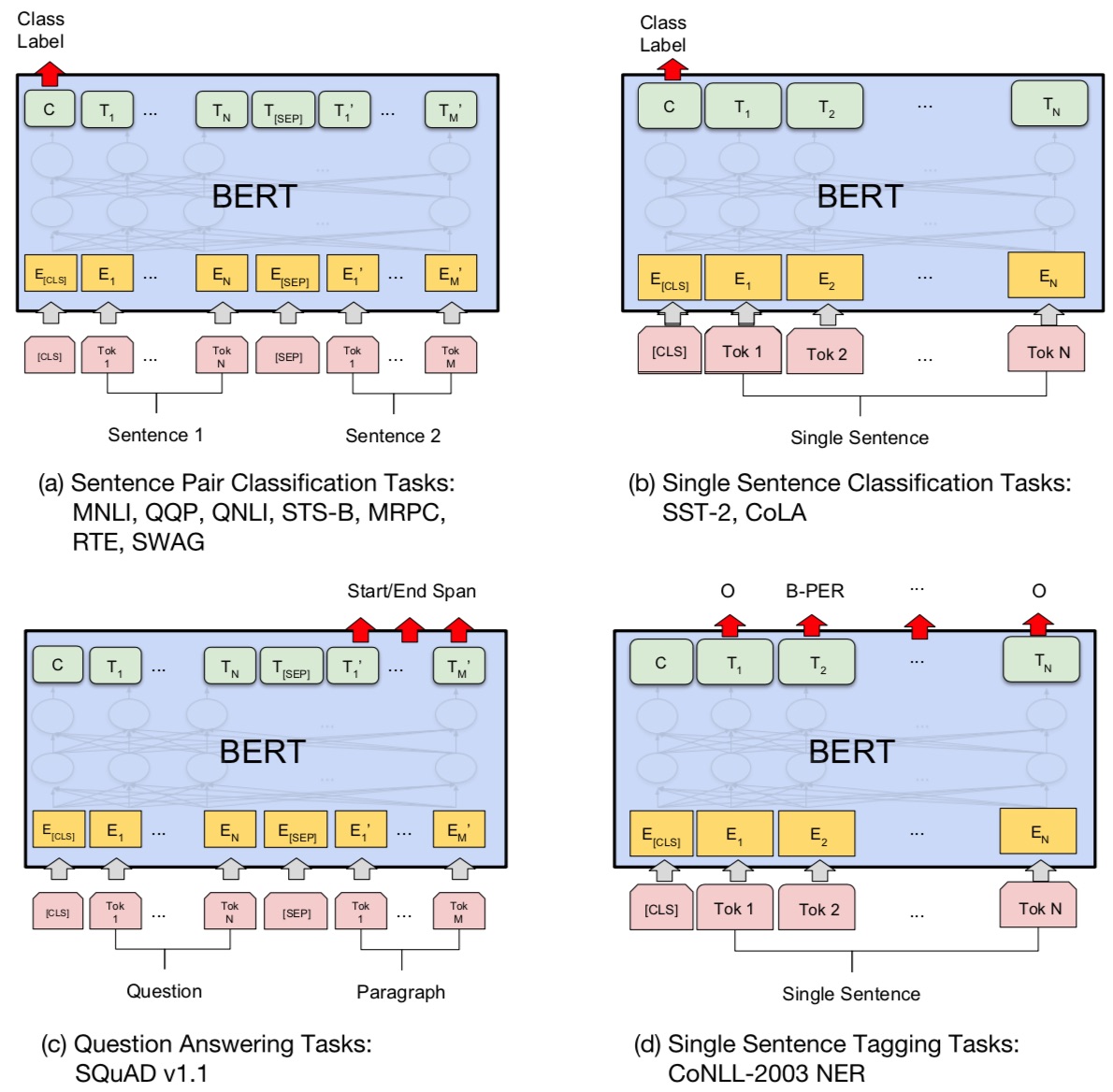 Source: Devlin, Jacob, Ming-Wei Chang, Kenton Lee, and Kristina Toutanova (2018). "BERT: Pre-training of Deep Bidirectional Transformers for Language Understanding." arXiv preprint arXiv:1810.04805
15
BERT Sequence-level tasks
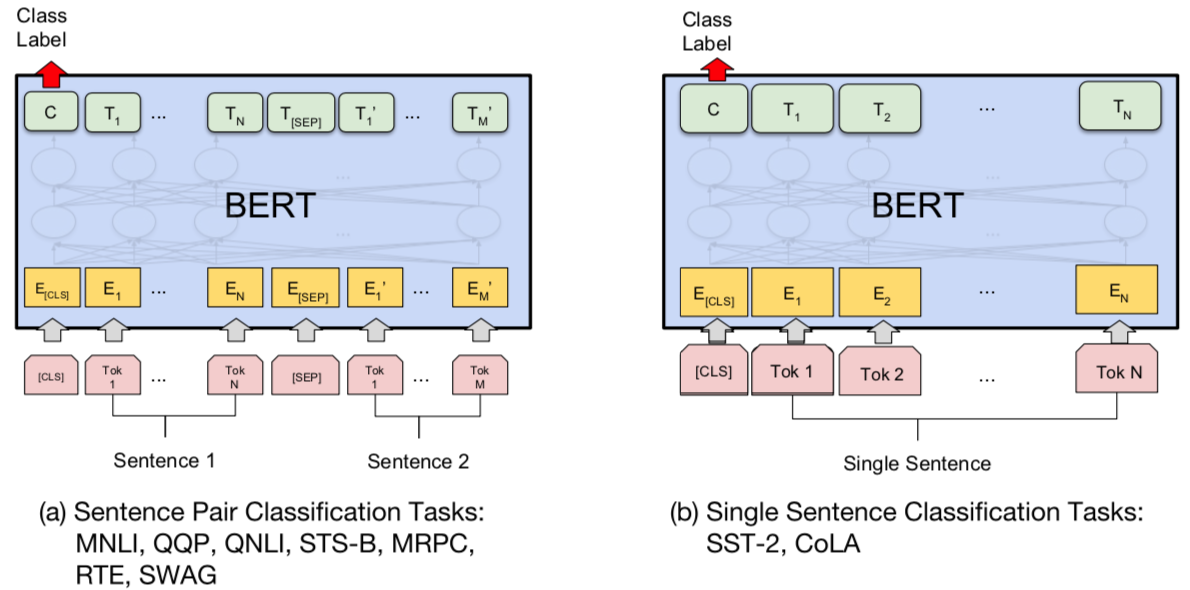 Source: Devlin, Jacob, Ming-Wei Chang, Kenton Lee, and Kristina Toutanova (2018). "BERT: Pre-training of Deep Bidirectional Transformers for Language Understanding." arXiv preprint arXiv:1810.04805
16
BERT Token-level tasks
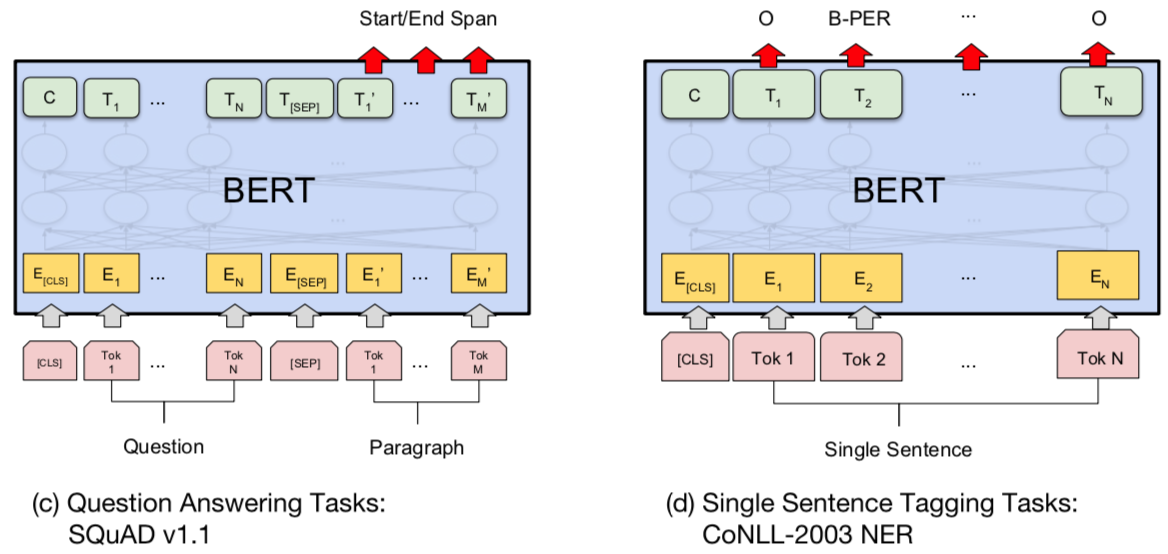 Source: Devlin, Jacob, Ming-Wei Chang, Kenton Lee, and Kristina Toutanova (2018). "BERT: Pre-training of Deep Bidirectional Transformers for Language Understanding." arXiv preprint arXiv:1810.04805
17
Sentiment Analysis: Single Sentence Classification
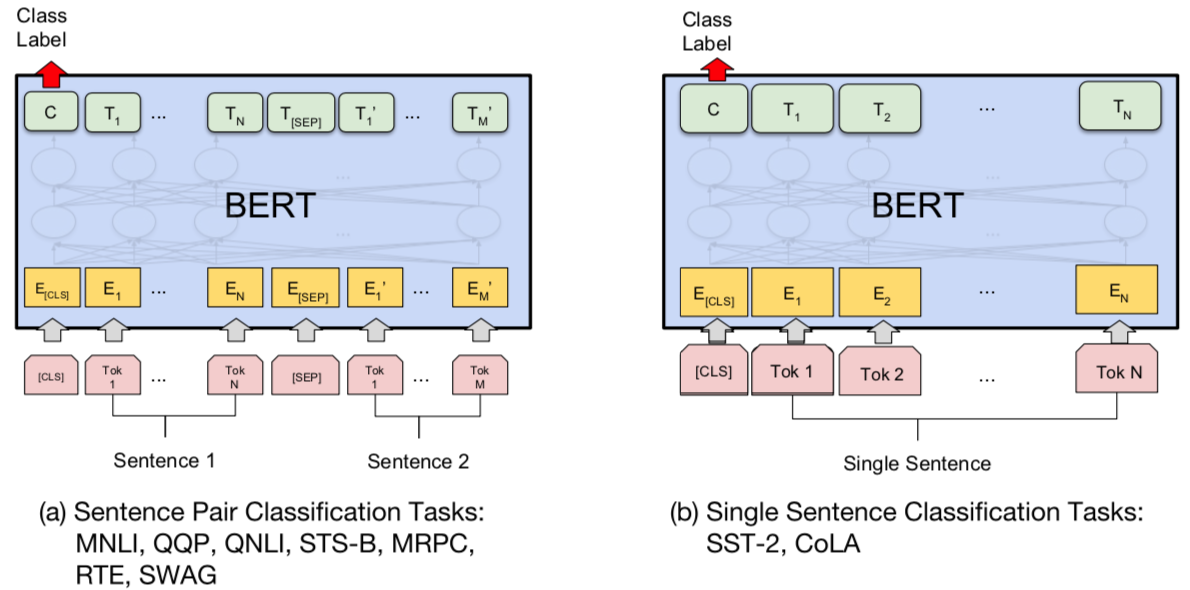 Source: Devlin, Jacob, Ming-Wei Chang, Kenton Lee, and Kristina Toutanova (2018). "BERT: Pre-training of Deep Bidirectional Transformers for Language Understanding." arXiv preprint arXiv:1810.04805
18
ChatGPTLarge Language Models (LLMs)Foundation Models
19
Large Language Models (LLM) (GPT-3, ChatGPT, PaLM, BLOOM, OPT-175B, LLaMA)
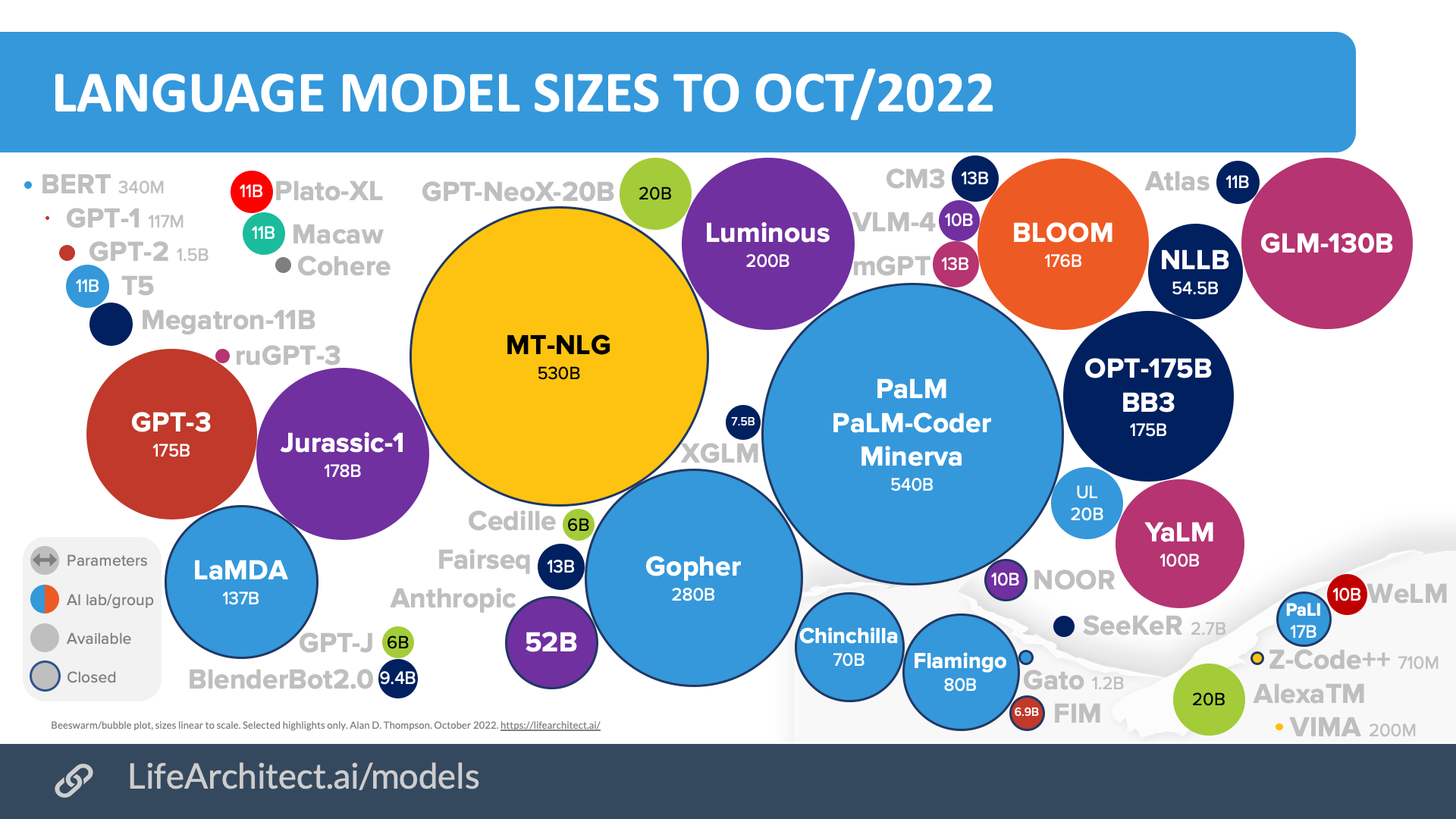 LLaMA
65B
ChatGPT
175B
20
Source: https://lifearchitect.ai/models/
Large Language Models (LLMs) (larger than 10B)
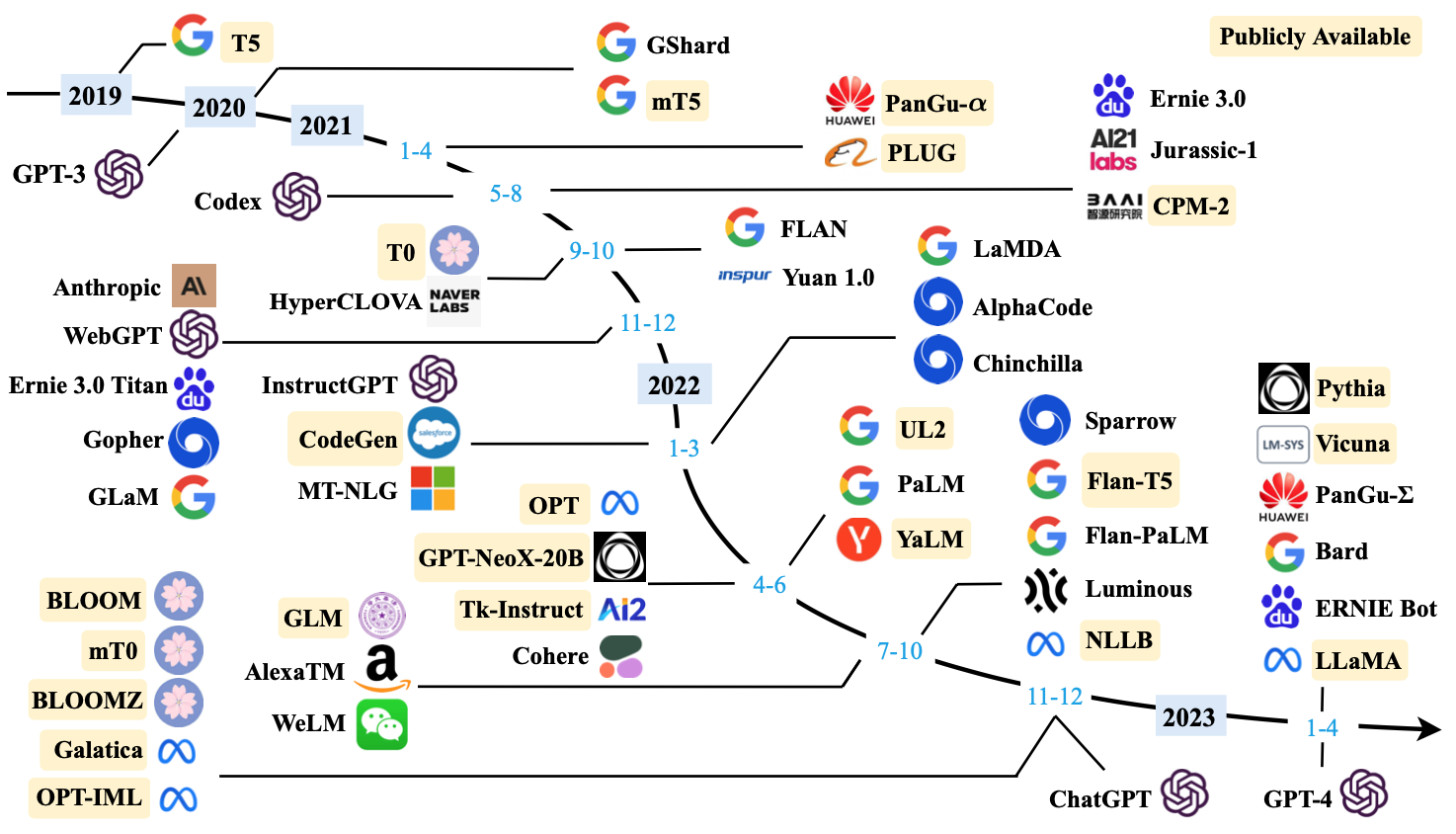 21
Source: Wayne Xin Zhao, Kun Zhou, Junyi Li, Tianyi Tang, Xiaolei Wang, Yupeng Hou, Yingqian Min et al. (2023) "A Survey of Large Language Models." arXiv preprint arXiv:2303.18223.
Large Language Models (LLMs)Evolutionary Tree
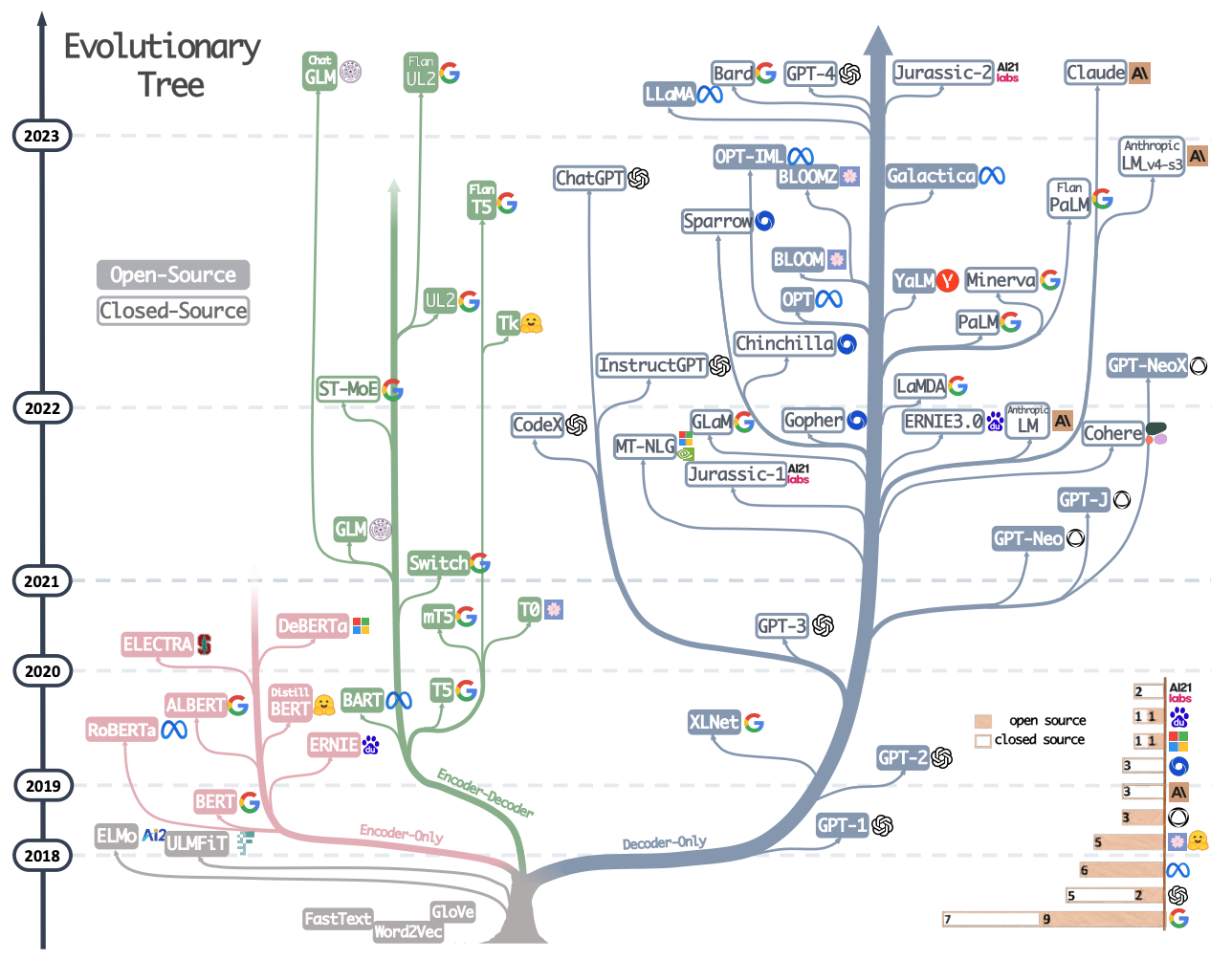 Source: Jingfeng Yang, Hongye Jin, Ruixiang Tang, Xiaotian Han, Qizhang Feng, Haoming Jiang, Bing Yin, and Xia Hu (2023). "Harnessing the power of llms in practice: A survey on chatgpt and beyond." arXiv preprint arXiv:2304.13712.
22
The Decision Flow for Choosing LLMs or Fine-tuned Models for NLP Applications
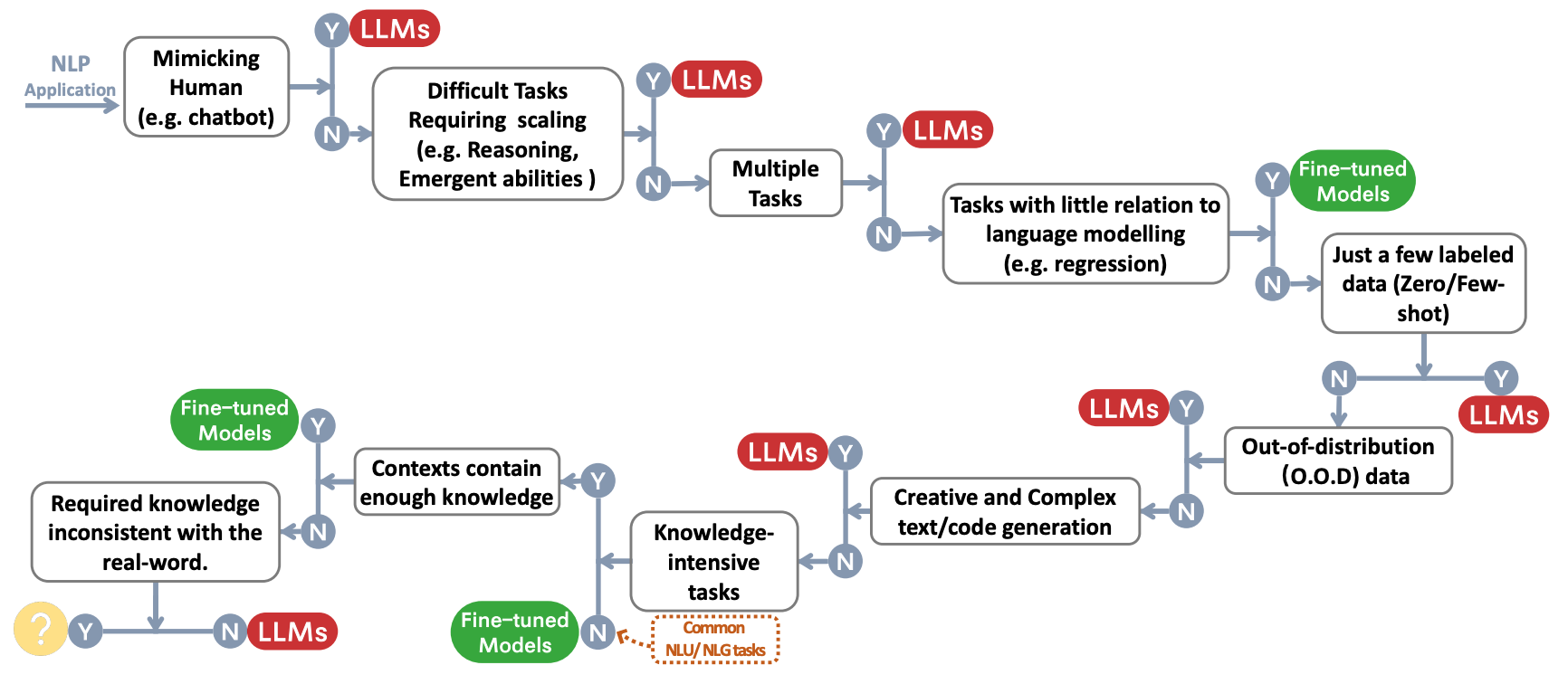 Source: Jingfeng Yang, Hongye Jin, Ruixiang Tang, Xiaotian Han, Qizhang Feng, Haoming Jiang, Bing Yin, and Xia Hu (2023). "Harnessing the power of llms in practice: A survey on chatgpt and beyond." arXiv preprint arXiv:2304.13712.
23
Generative AI Foundation Models
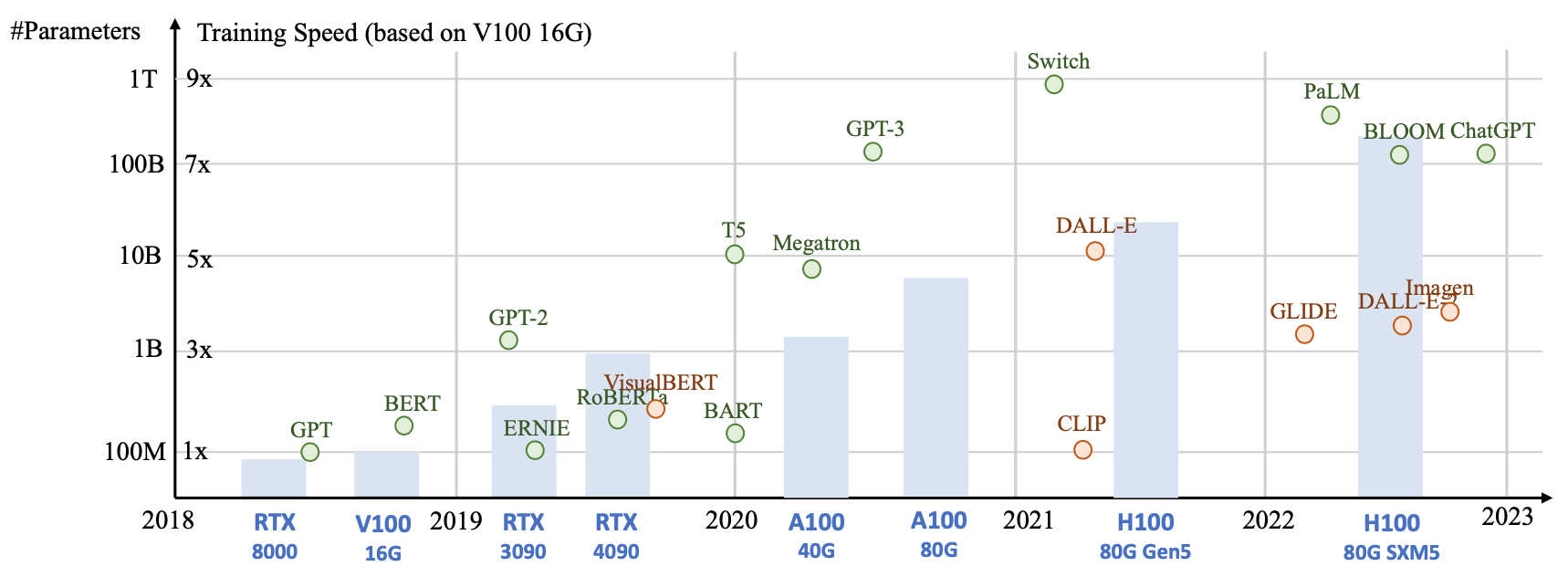 Source: Yihan Cao, Siyu Li, Yixin Liu, Zhiling Yan, Yutong Dai, Philip S. Yu, and Lichao Sun (2023). "A Comprehensive Survey of AI-Generated Content (AIGC): A History of Generative AI from GAN to ChatGPT." arXiv preprint arXiv:2303.04226.
24
Generative AI Models
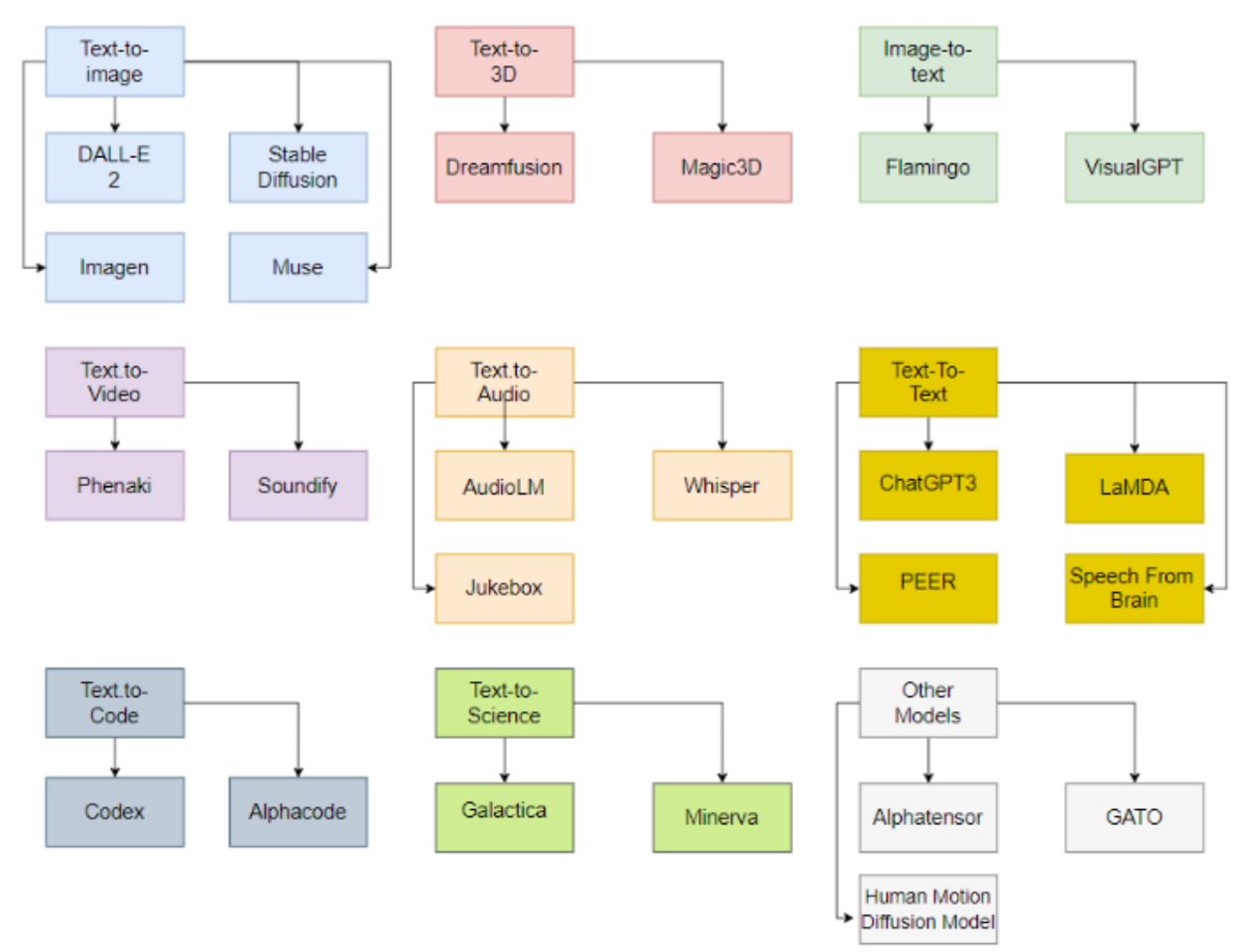 ChatGPT is not all you need
Attention isall you need
25
Source: Gozalo-Brizuela, Roberto, and Eduardo C. Garrido-Merchan (2023). "ChatGPT is not all you need. A State of the Art Review of large Generative AI models." arXiv preprint arXiv:2301.04655 (2023).
Meta Llama-2 70B: Best Open Source and Commercial LLM (Llama-2, Falcon, MPT)
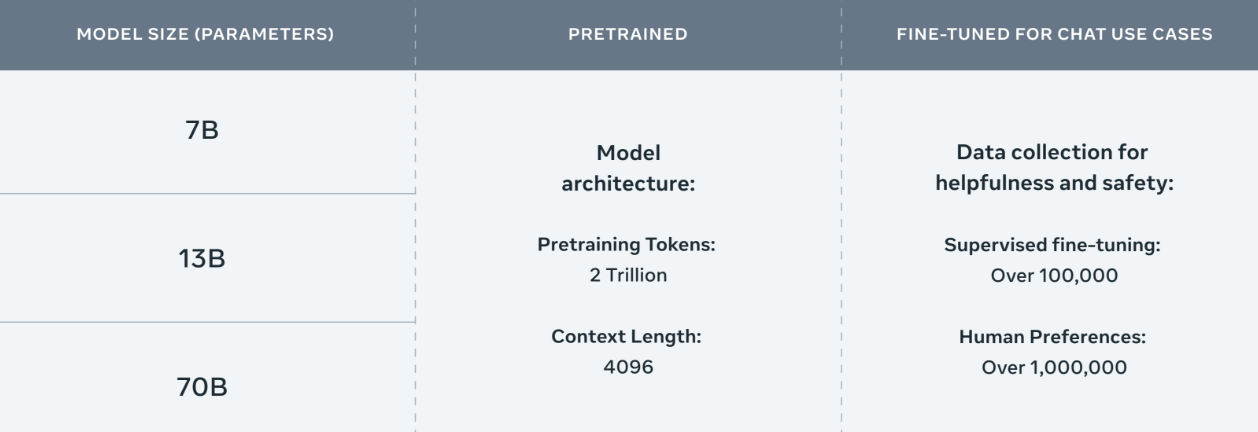 Llama 2 pretrained models are trained on 2 trillion tokens, and have double the context length than Llama 1. Its fine-tuned models have been trained on over 1 million human annotations.
26
Source: https://ai.meta.com/llama/
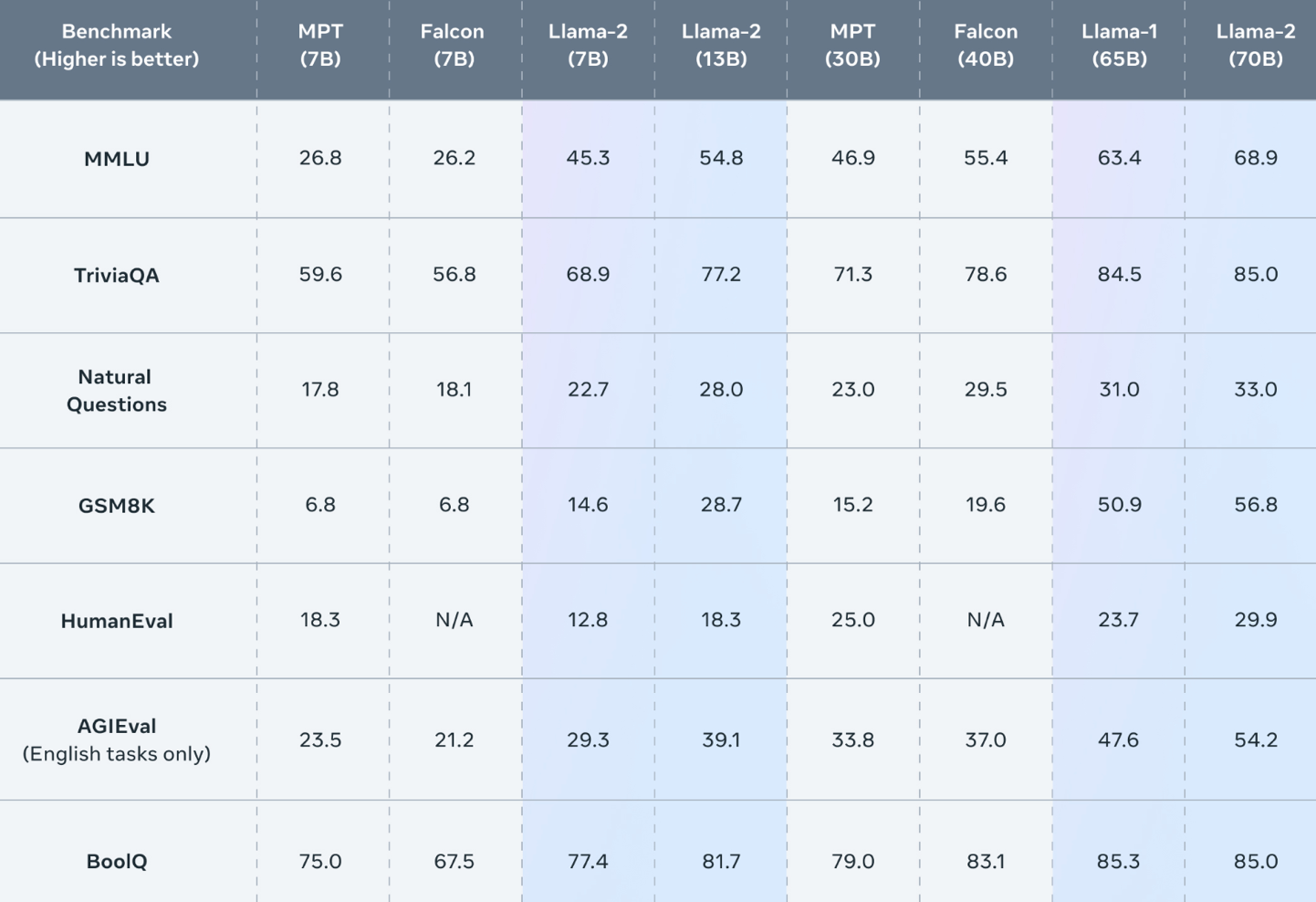 Meta Llama-2 70B: Best Open Source and Commercial LLM (Llama-2, Falcon, MPT)
Llama 2 outperforms other open source language models on many external benchmarks, including reasoning, coding, proficiency, and knowledge tests.
27
Source: https://ai.meta.com/llama/
Llama-2: Comparison to closed-source models (GPT-3.5, GPT-4, PaLM)on academic benchmarks
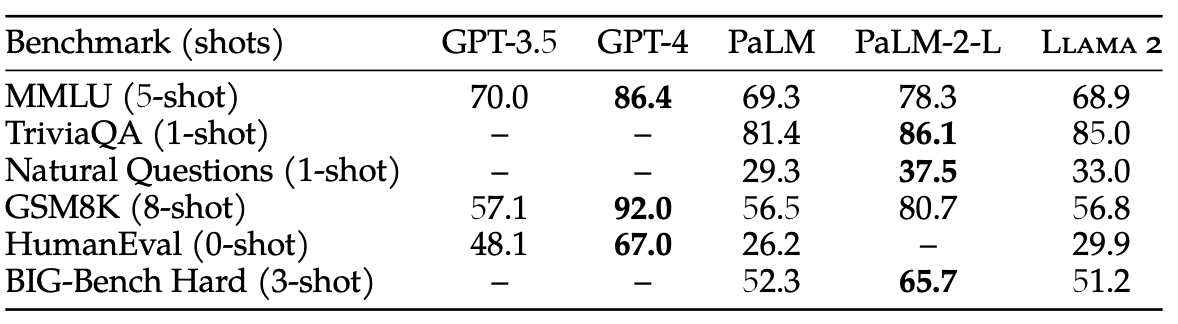 Results for GPT-3.5 and GPT-4 are from OpenAI (2023). 
Results for the PaLM model are from Chowdhery et al. (2022). 
Results for the PaLM-2-L are from Anil et al. (2023).
28
Source: Touvron, Hugo, Louis Martin, Kevin Stone, Peter Albert, Amjad Almahairi, Yasmine Babaei, Nikolay Bashlykov et al. (2023) "Llama 2: Open Foundation and Fine-Tuned Chat Models." arXiv preprint arXiv:2307.09288 (2023).
Llama-2 Chat:  Helpfulness Human Evaluation
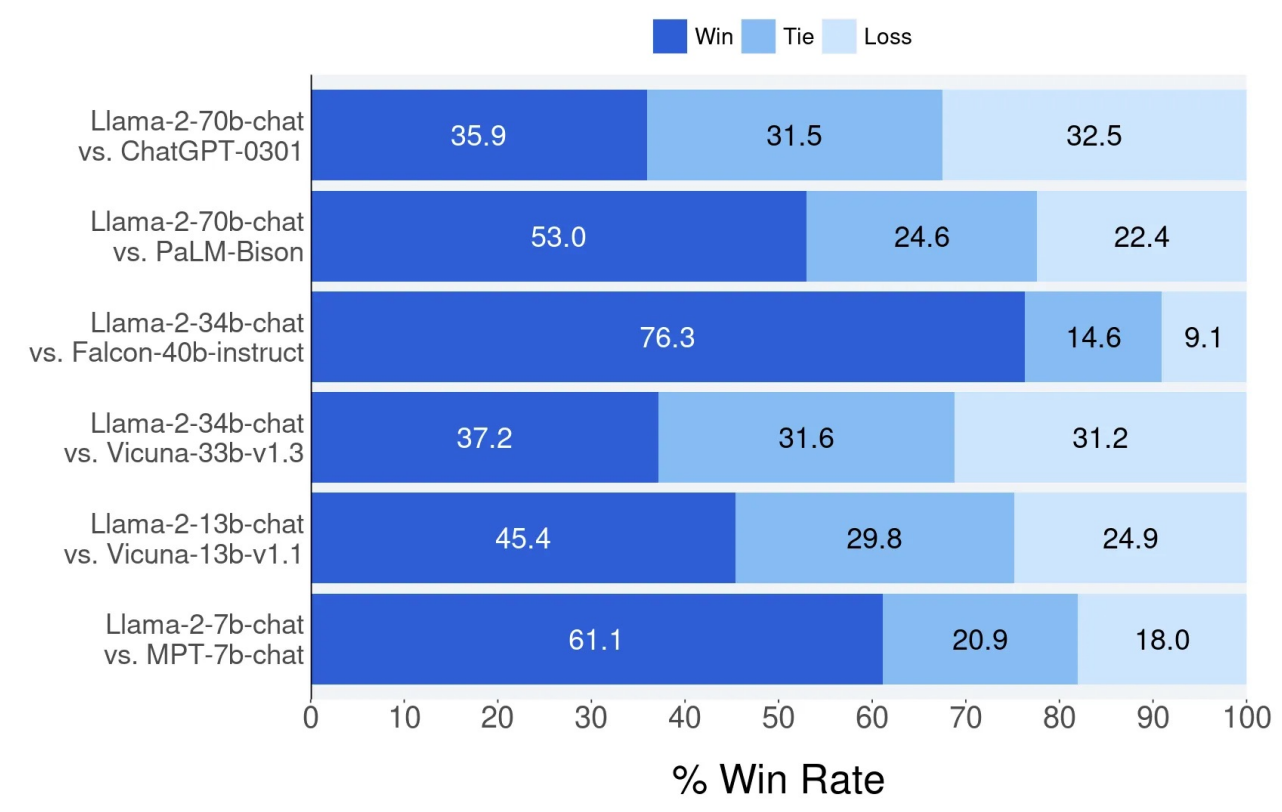 29
Source: Touvron, Hugo, Louis Martin, Kevin Stone, Peter Albert, Amjad Almahairi, Yasmine Babaei, Nikolay Bashlykov et al. (2023) "Llama 2: Open Foundation and Fine-Tuned Chat Models." arXiv preprint arXiv:2307.09288 (2023).
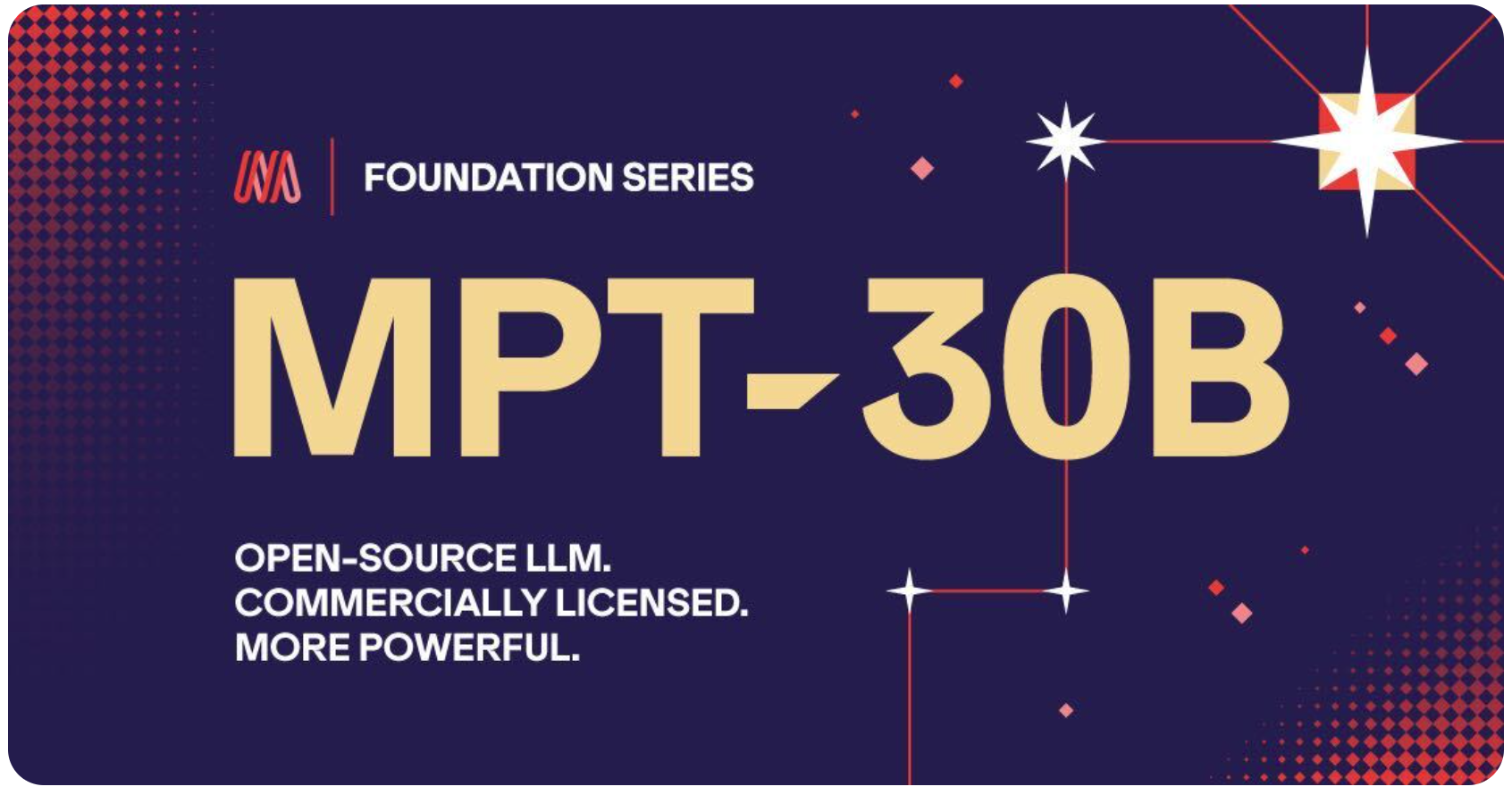 MPT-30B, MPT-7BLLaMa-30B, LLaMa-7B
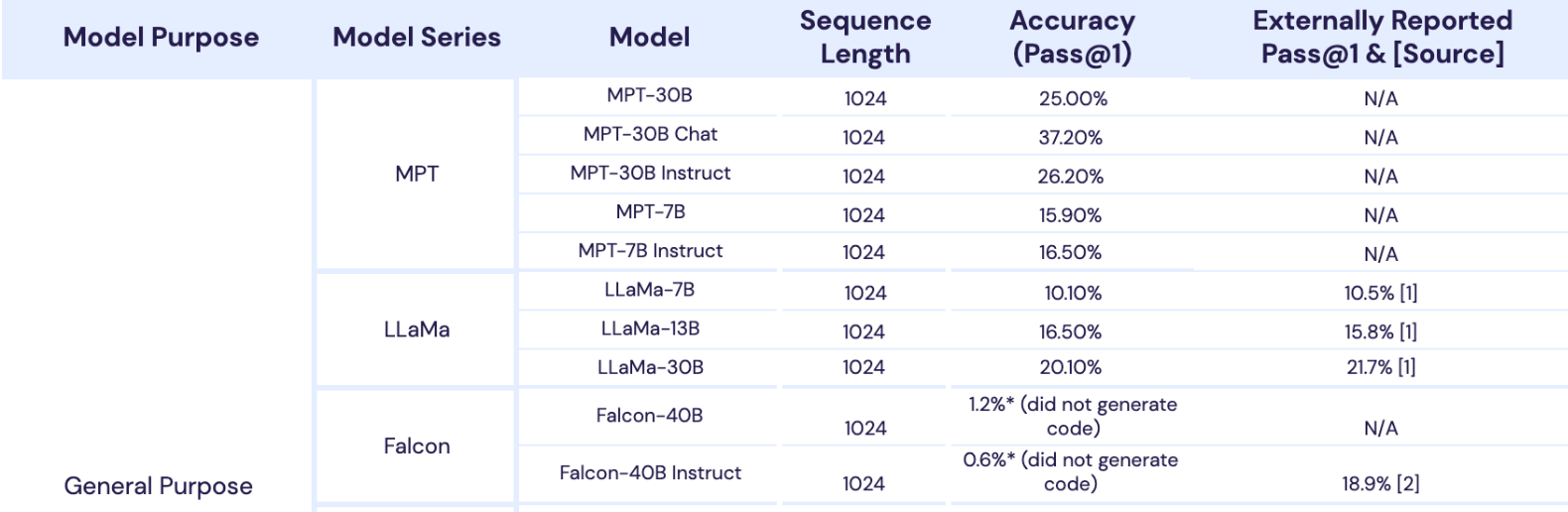 30
Source: https://www.mosaicml.com/blog/mpt-30b
Falcon 180B
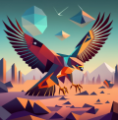 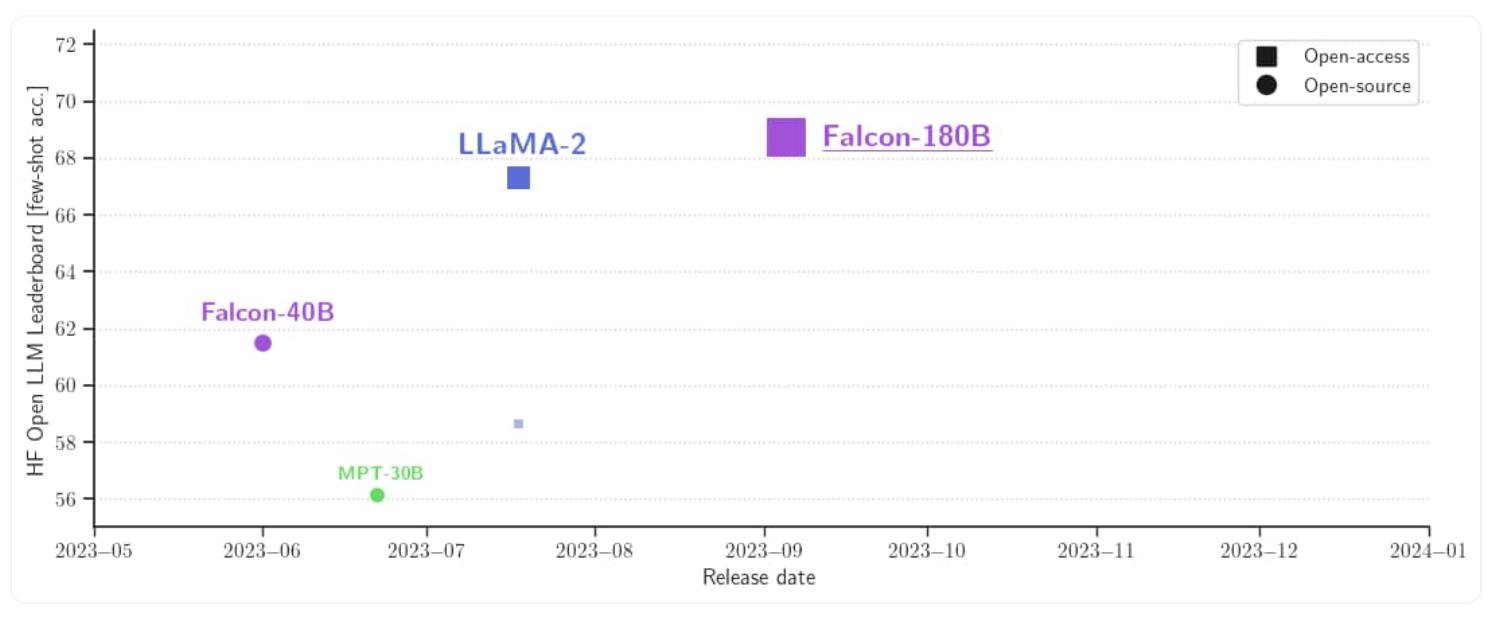 31
Source: https://huggingface.co/blog/falcon-180b
Falcon 180B, Llama 2 70B, MPT 30B
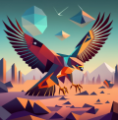 32
Source: https://huggingface.co/blog/falcon-180b
Falcon 180BHardware requirements
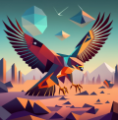 NVIDIA A100 80 GB: $16,135
33
Source: https://huggingface.co/blog/falcon-180b
Ratios of various data sources in the pre-training data for existing LLMs
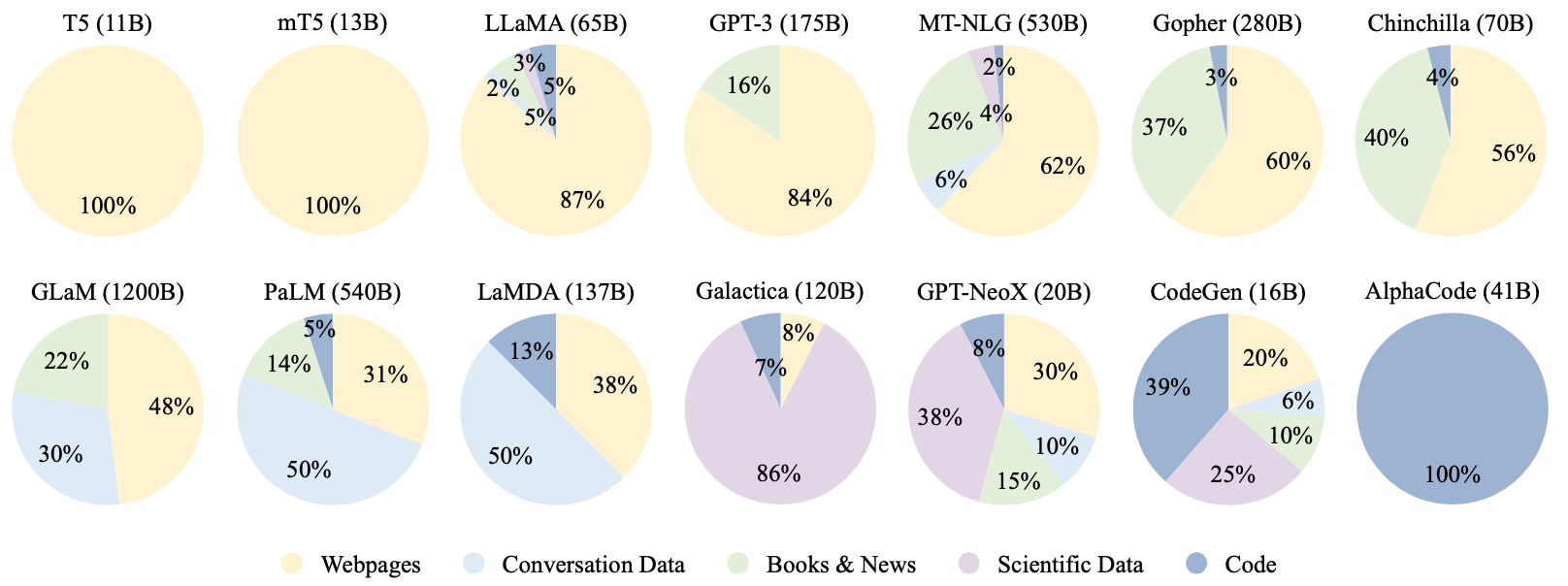 34
Source: Wayne Xin Zhao, Kun Zhou, Junyi Li, Tianyi Tang, Xiaolei Wang, Yupeng Hou, Yingqian Min et al. (2023) "A Survey of Large Language Models." arXiv preprint arXiv:2303.18223.
Typical Data Preprocessing Pipeline for Pre-training Large Language Models (LLMs)
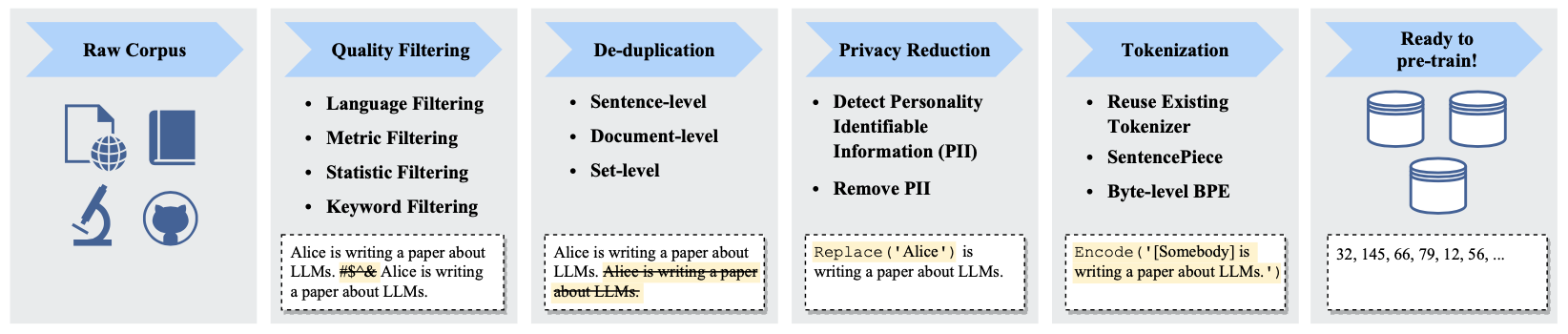 35
Source: Wayne Xin Zhao, Kun Zhou, Junyi Li, Tianyi Tang, Xiaolei Wang, Yupeng Hou, Yingqian Min et al. (2023) "A Survey of Large Language Models." arXiv preprint arXiv:2303.18223.
The Encoder-Decoder Framework
The encoder-decoder framework
Attention Mechanisms
Transfer Learning in NLP
36
Source: Lewis Tunstall, Leandro von Werra, and Thomas Wolf (2022), Natural Language Processing with Transformers:  Building Language Applications with Hugging Face,  O'Reilly Media.
RNN
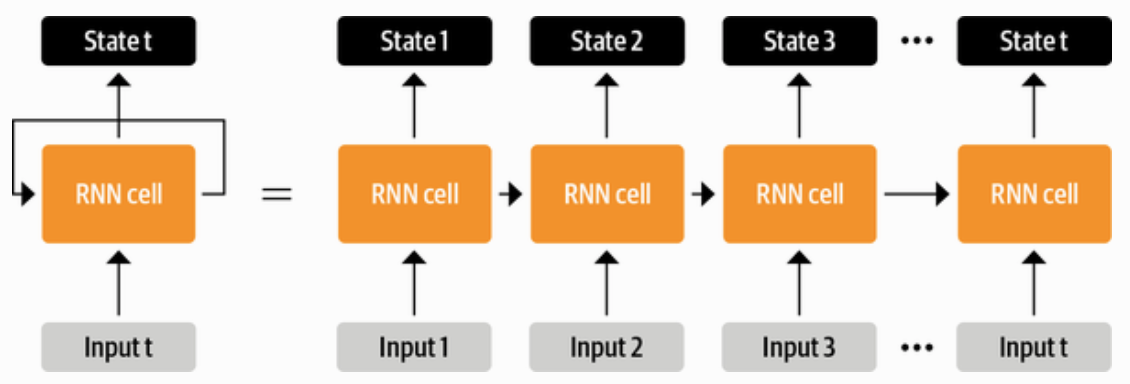 37
Source: Lewis Tunstall, Leandro von Werra, and Thomas Wolf (2022), Natural Language Processing with Transformers:  Building Language Applications with Hugging Face,  O'Reilly Media.
An encoder-decoder architecture with a pair of RNN
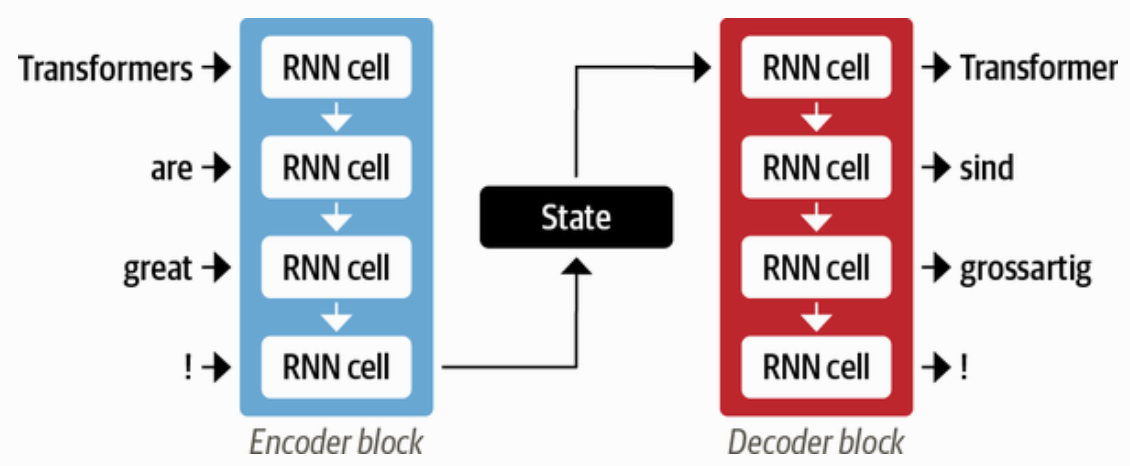 38
Source: Lewis Tunstall, Leandro von Werra, and Thomas Wolf (2022), Natural Language Processing with Transformers:  Building Language Applications with Hugging Face,  O'Reilly Media.
Attention Mechanisms
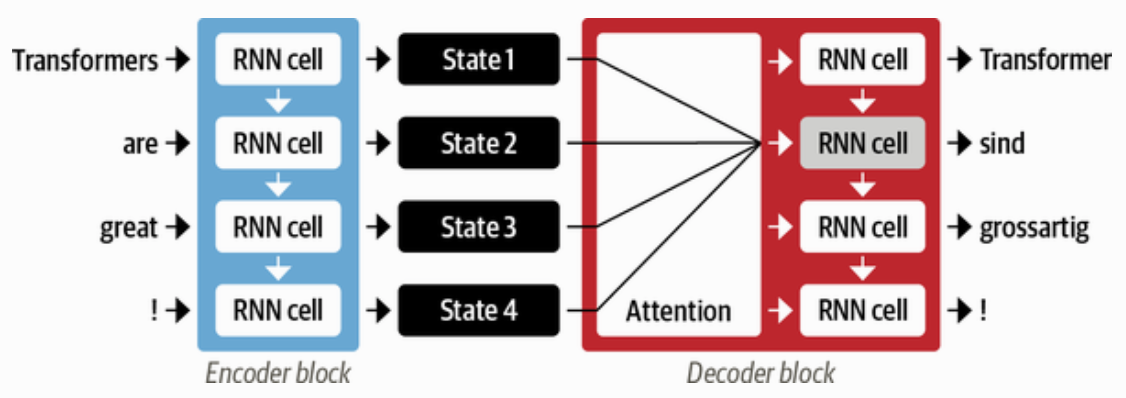 An encoder-decoder architecture with an attention mechanism
39
Source: Lewis Tunstall, Leandro von Werra, and Thomas Wolf (2022), Natural Language Processing with Transformers:  Building Language Applications with Hugging Face,  O'Reilly Media.
RNN Encoder-Decoder alignment of words in English and the generated translation in French
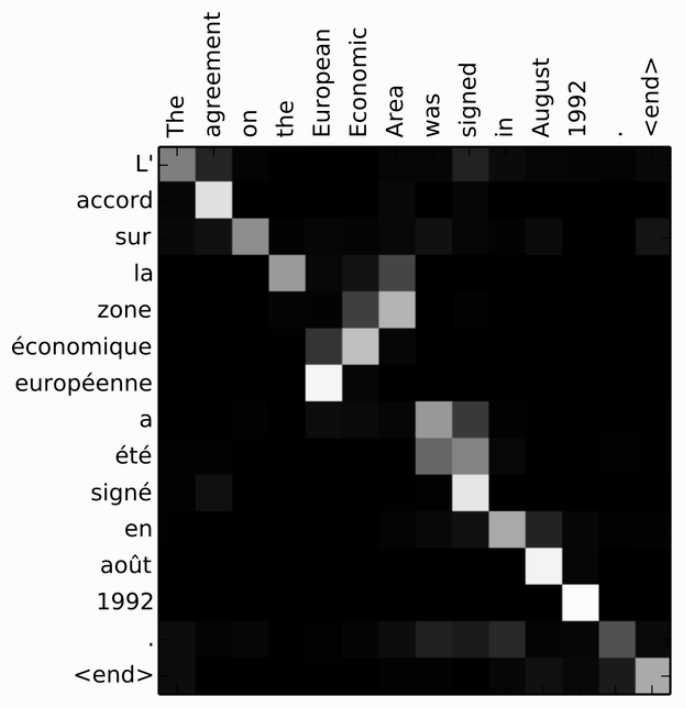 40
Source: Lewis Tunstall, Leandro von Werra, and Thomas Wolf (2022), Natural Language Processing with Transformers:  Building Language Applications with Hugging Face,  O'Reilly Media.
Encoder-Decoder Architecture of the Original Transformer
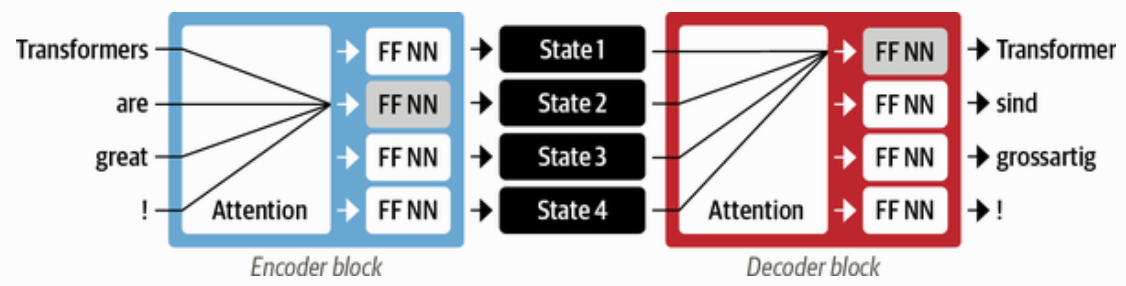 41
Source: Lewis Tunstall, Leandro von Werra, and Thomas Wolf (2022), Natural Language Processing with Transformers:  Building Language Applications with Hugging Face,  O'Reilly Media.
Comparison of Traditional Supervised Learning and Transfer Learning
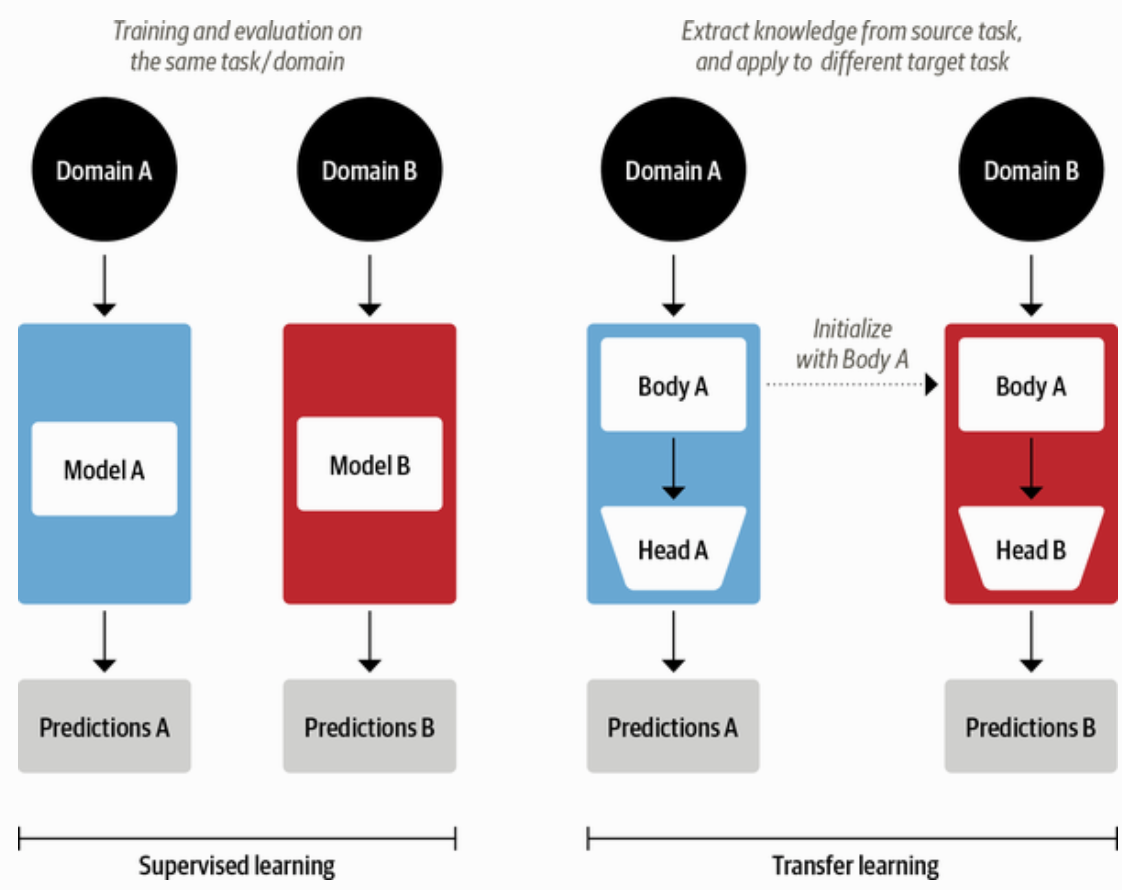 42
Source: Lewis Tunstall, Leandro von Werra, and Thomas Wolf (2022), Natural Language Processing with Transformers:  Building Language Applications with Hugging Face,  O'Reilly Media.
ULMFiT: 3 Steps Transfer Learning in NLP
Wikitet
103
IMDB
IMDB
Language Model
Language Model
Classifier
1. Pretraining
2. Domain adaptation
3. Fine-tuning
43
Source: Lewis Tunstall, Leandro von Werra, and Thomas Wolf (2022), Natural Language Processing with Transformers:  Building Language Applications with Hugging Face,  O'Reilly Media.
Four Paradigms in NLP
44
Source: Pengfei Liu, Weizhe Yuan, Jinlan Fu, Zhengbao Jiang, Hiroaki Hayashi, and Graham Neubig. (2023) "Pre-train, prompt, and predict: A systematic survey of prompting methods in natural language processing." ACM Computing Surveys 55, no. 9 (2023): 1-35.
An overview of the Hugging Face Ecosystem
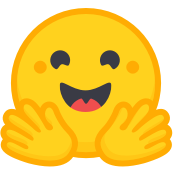 Hugging Face Hub
Models
Datasets
Metrics
Docs
Tokenizers
Transformers
Datasets
Accelerate
45
Source: Lewis Tunstall, Leandro von Werra, and Thomas Wolf (2022), Natural Language Processing with Transformers:  Building Language Applications with Hugging Face,  O'Reilly Media.
A typical pipeline for training transformer models with the  Datasets,  Tokenizers, and  Transformers libraries
Datasets
Tokenizers
Transformers
Datasets
Tokenize input texts
Load metrics evaluate models
Load models, train and infer
Load and process datasets
Source: Lewis Tunstall, Leandro von Werra, and Thomas Wolf (2022), Natural Language Processing with Transformers:  Building Language Applications with Hugging Face,  O'Reilly Media.
https://github.com/nlp-with-transformers/notebooks
46
The Illustrated TransformerJay Alammar (2018)
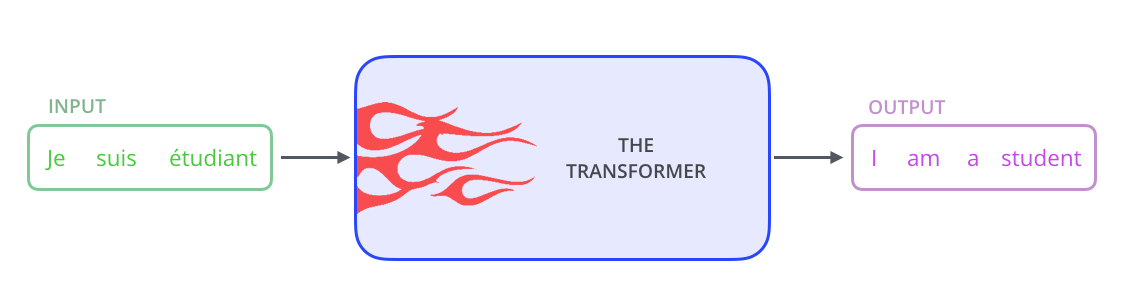 Source: Jay Alammar (2018), The Illustrated Transformer,http://jalammar.github.io/illustrated-transformer/
47
The Illustrated TransformerJay Alammar (2018)
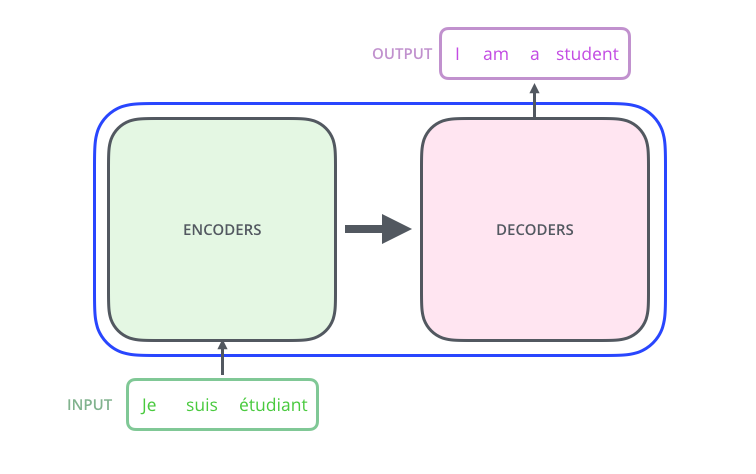 Source: Jay Alammar (2018), The Illustrated Transformer,http://jalammar.github.io/illustrated-transformer/
48
The Illustrated TransformerJay Alammar (2018)
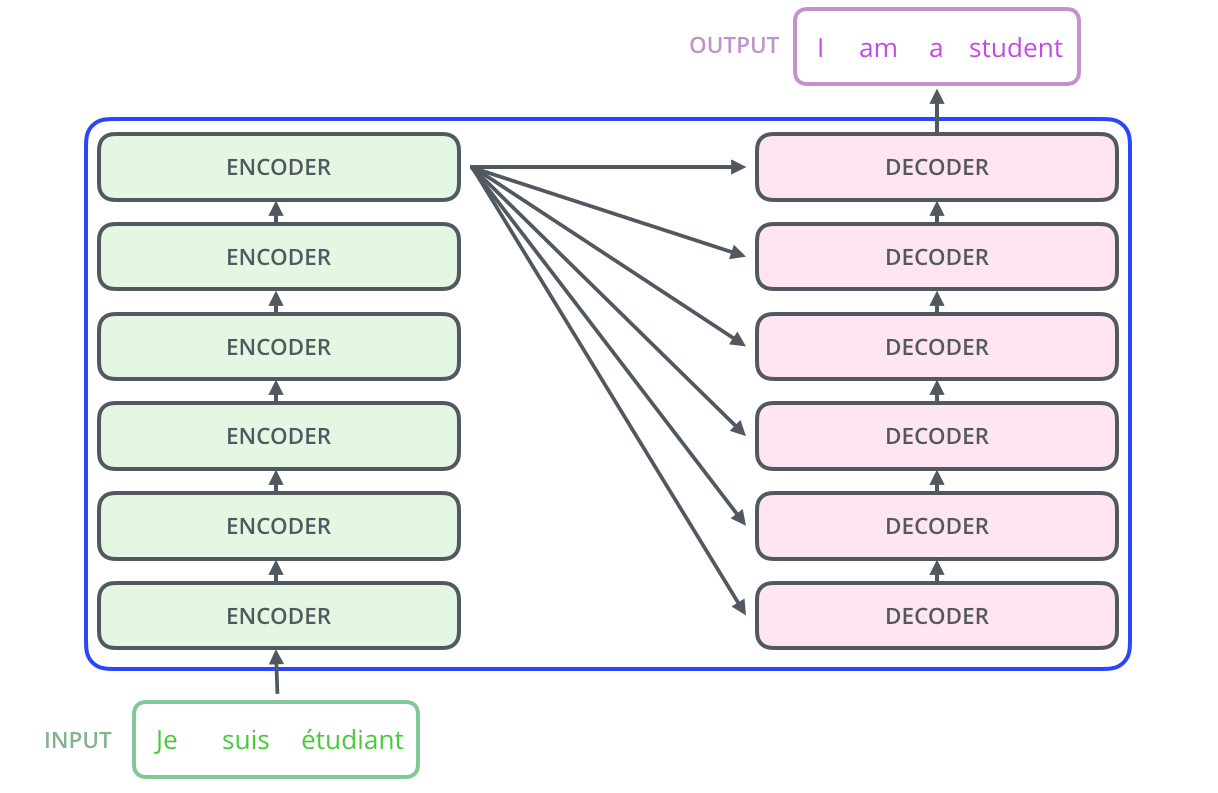 Source: Jay Alammar (2018), The Illustrated Transformer,http://jalammar.github.io/illustrated-transformer/
49
The Illustrated TransformerJay Alammar (2018)
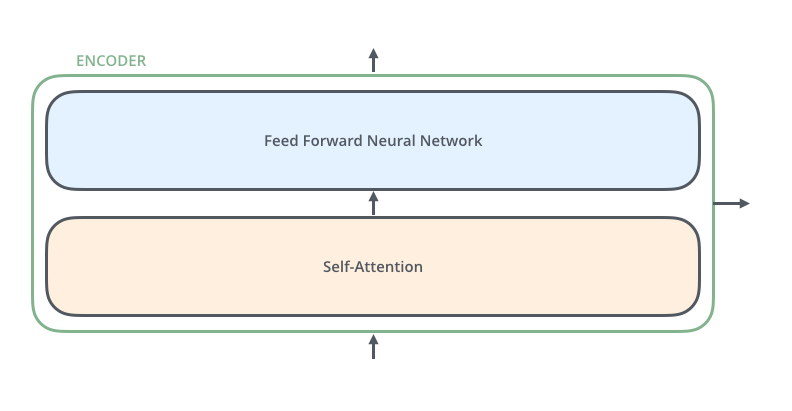 Source: Jay Alammar (2018), The Illustrated Transformer,http://jalammar.github.io/illustrated-transformer/
50
The Illustrated TransformerJay Alammar (2018)
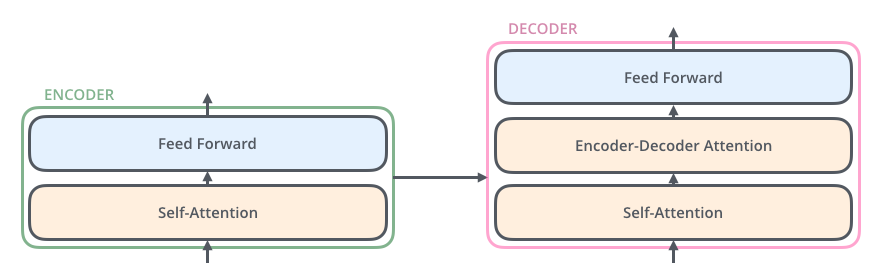 Source: Jay Alammar (2018), The Illustrated Transformer,http://jalammar.github.io/illustrated-transformer/
51
The Illustrated TransformerJay Alammar (2018)
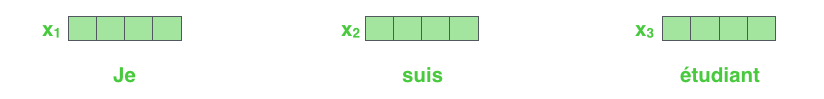 Each word is embedded into a vector of size 512.
Source: Jay Alammar (2018), The Illustrated Transformer,http://jalammar.github.io/illustrated-transformer/
52
The Illustrated TransformerJay Alammar (2018)
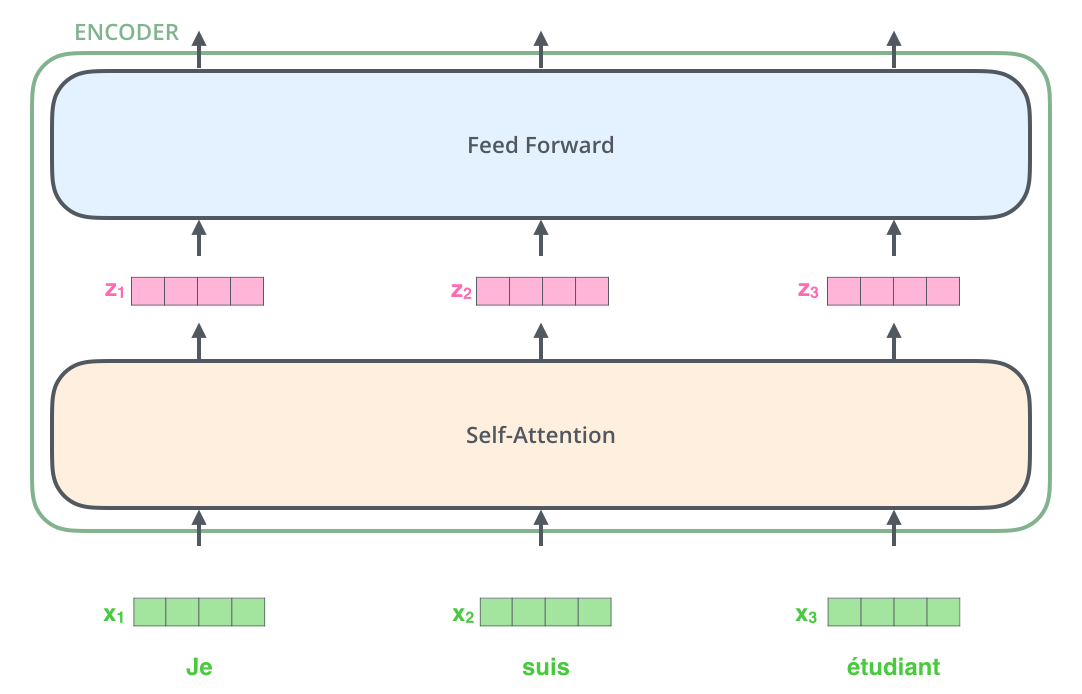 Source: Jay Alammar (2018), The Illustrated Transformer,http://jalammar.github.io/illustrated-transformer/
53
The Illustrated TransformerJay Alammar (2018)
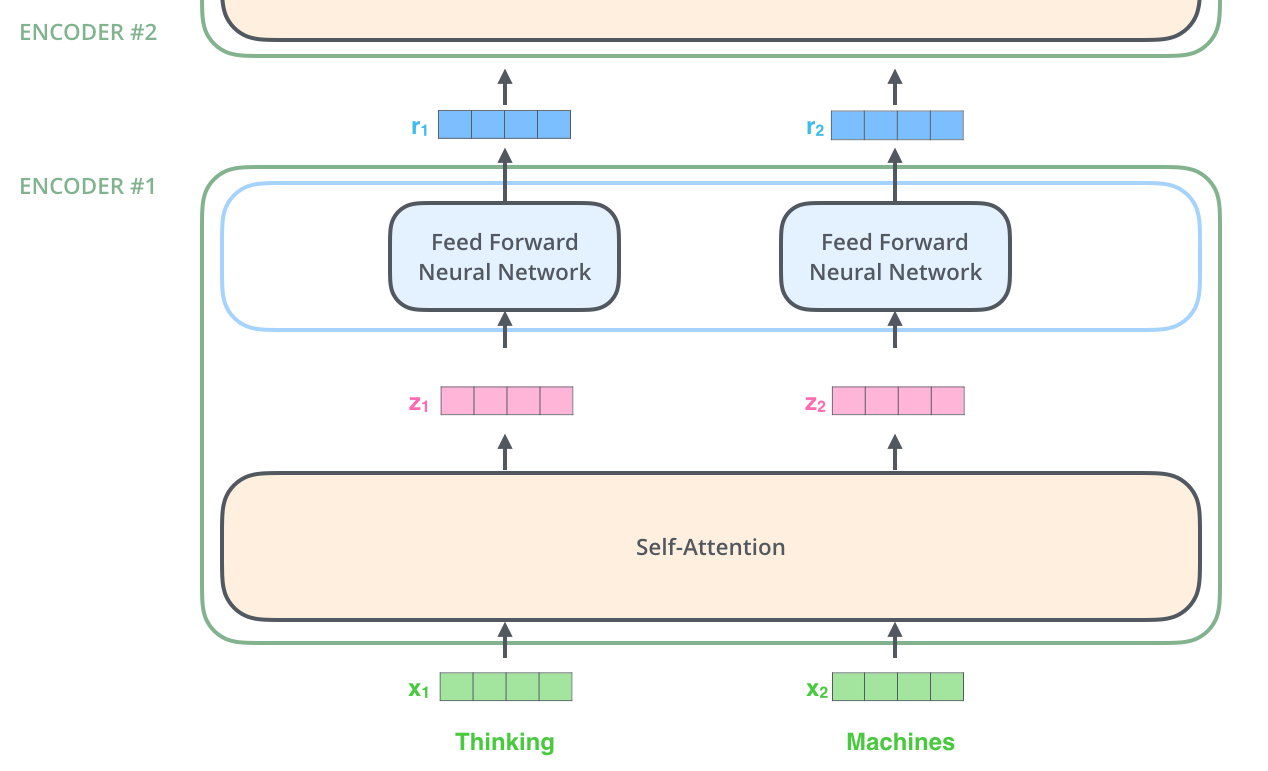 Source: Jay Alammar (2018), The Illustrated Transformer,http://jalammar.github.io/illustrated-transformer/
54
The Illustrated TransformerJay Alammar (2018)
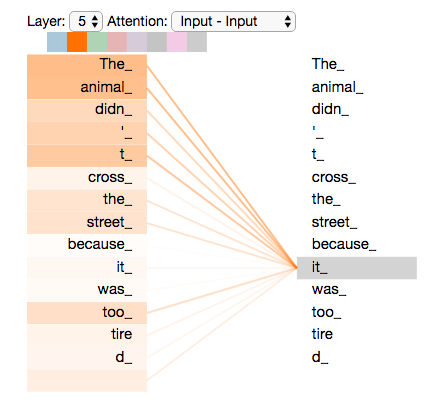 Source: Jay Alammar (2018), The Illustrated Transformer,http://jalammar.github.io/illustrated-transformer/
55
Multiplying x1 by the WQ weight matrix produces q1, the "query" vector associated with that word. We end up creating a "query", a "key", and a "value" projection of each word in the input sentence.
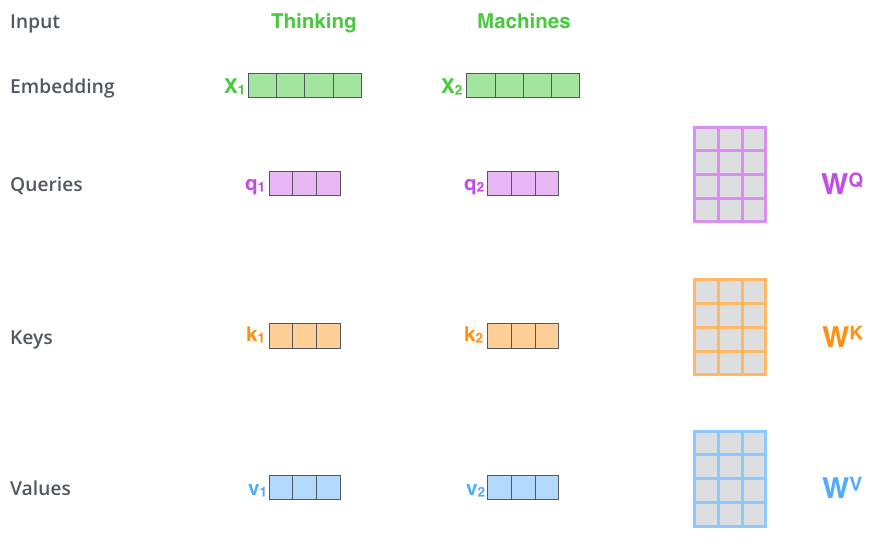 Source: Jay Alammar (2018), The Illustrated Transformer,http://jalammar.github.io/illustrated-transformer/
56
The Illustrated TransformerJay Alammar (2018)
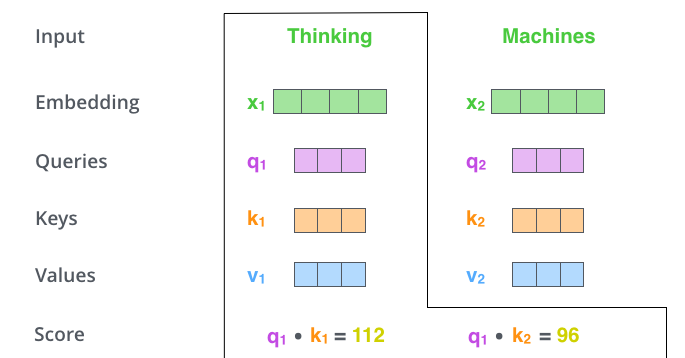 Source: Jay Alammar (2018), The Illustrated Transformer,http://jalammar.github.io/illustrated-transformer/
57
The Illustrated TransformerJay Alammar (2018)
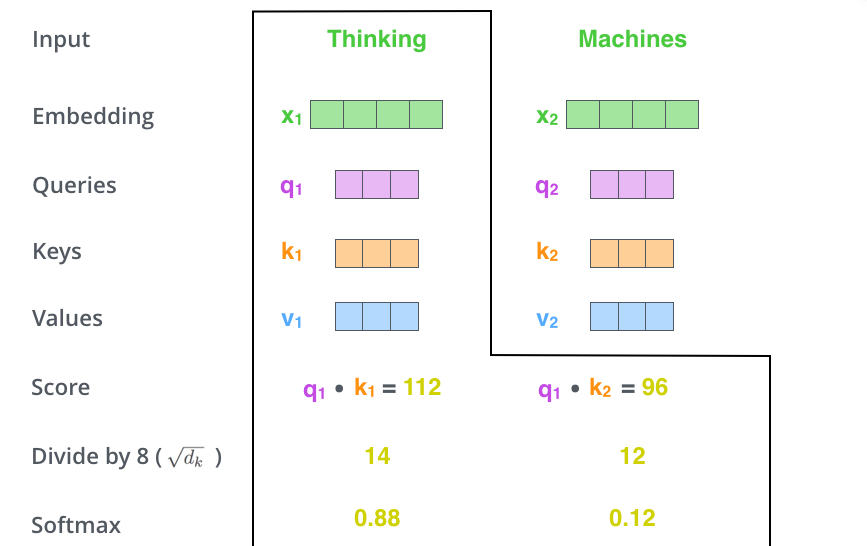 Source: Jay Alammar (2018), The Illustrated Transformer,http://jalammar.github.io/illustrated-transformer/
58
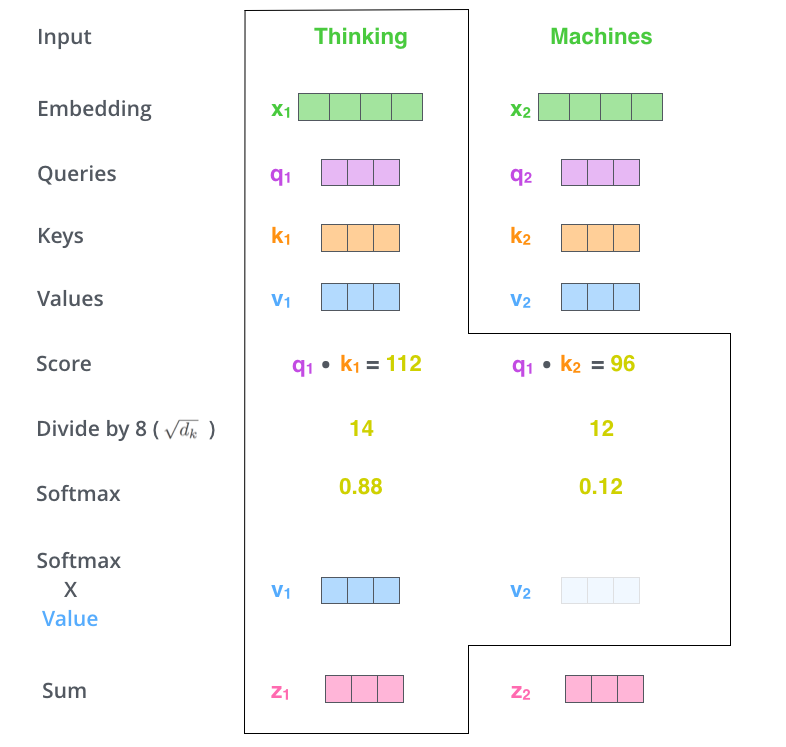 Source: Jay Alammar (2018), The Illustrated Transformer,http://jalammar.github.io/illustrated-transformer/
59
Matrix Calculation of Self-Attention
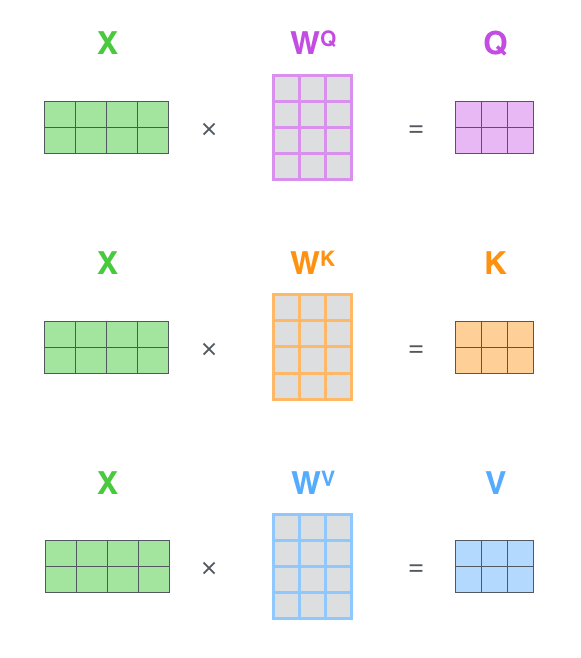 Source: Jay Alammar (2018), The Illustrated Transformer,http://jalammar.github.io/illustrated-transformer/
60
The self-attention calculation in matrix form
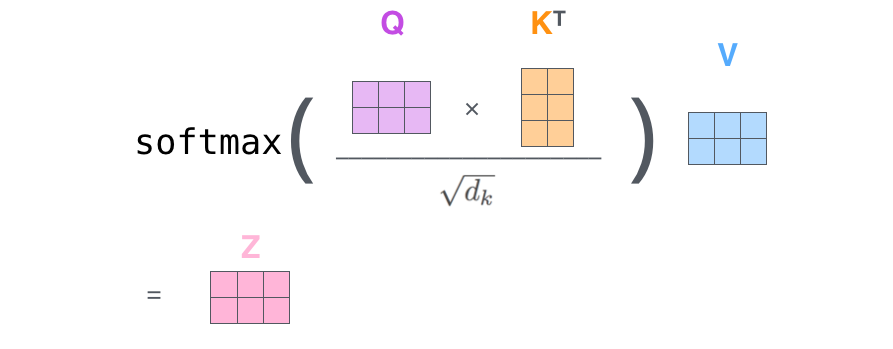 Source: Jay Alammar (2018), The Illustrated Transformer,http://jalammar.github.io/illustrated-transformer/
61
Multi-headed Attention
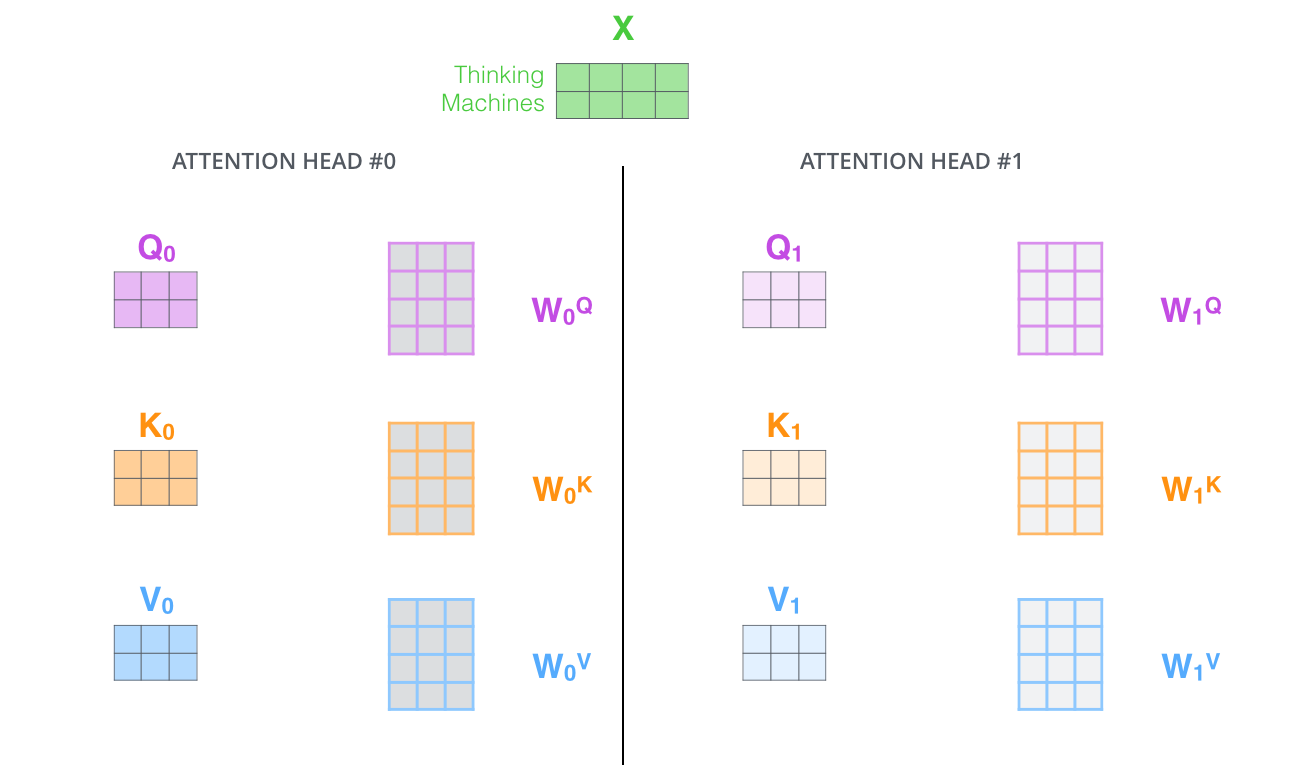 Source: Jay Alammar (2018), The Illustrated Transformer,http://jalammar.github.io/illustrated-transformer/
62
Multi-headed Attention
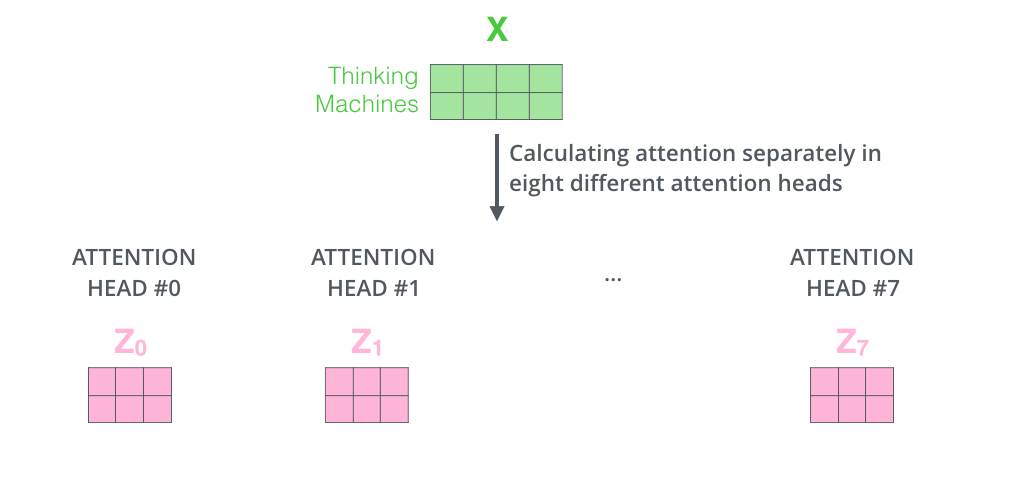 Source: Jay Alammar (2018), The Illustrated Transformer,http://jalammar.github.io/illustrated-transformer/
63
Multi-headed Attention
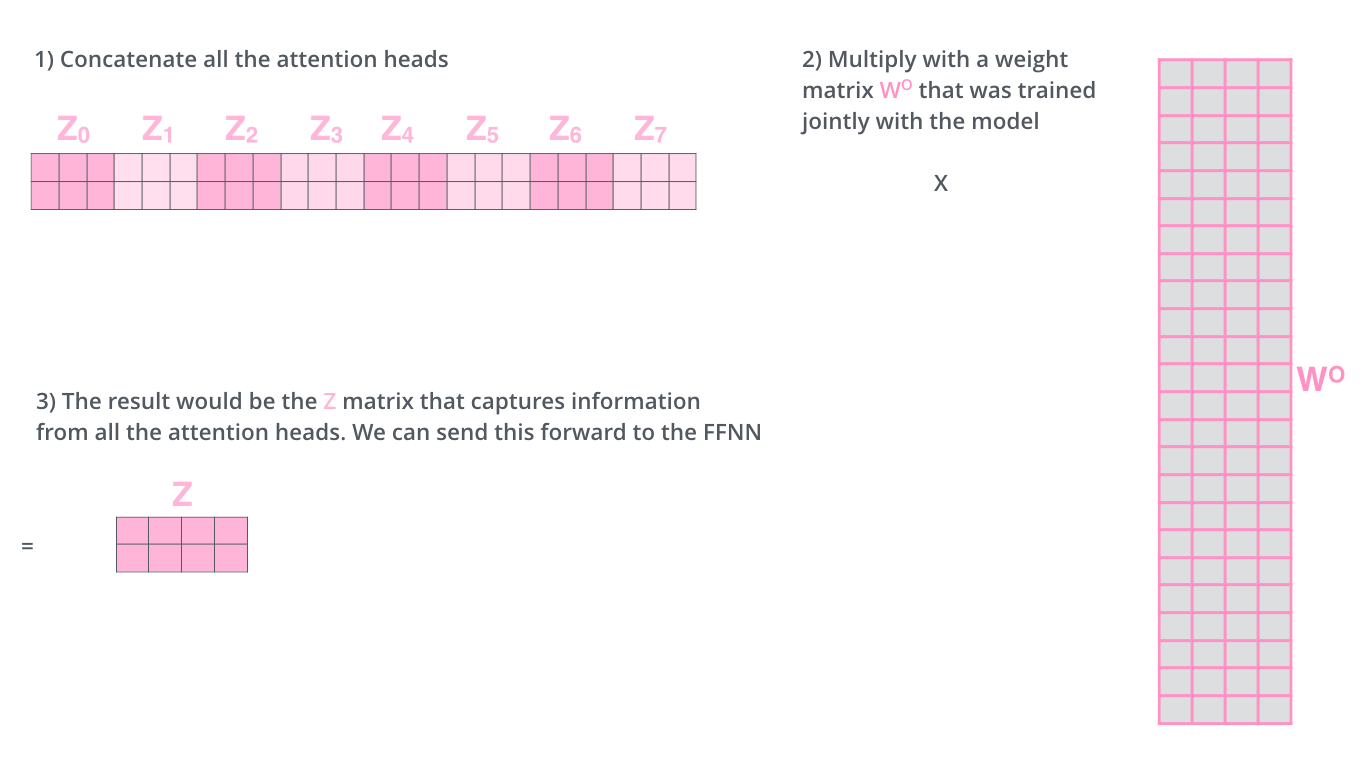 Source: Jay Alammar (2018), The Illustrated Transformer,http://jalammar.github.io/illustrated-transformer/
64
Multi-headed Attention
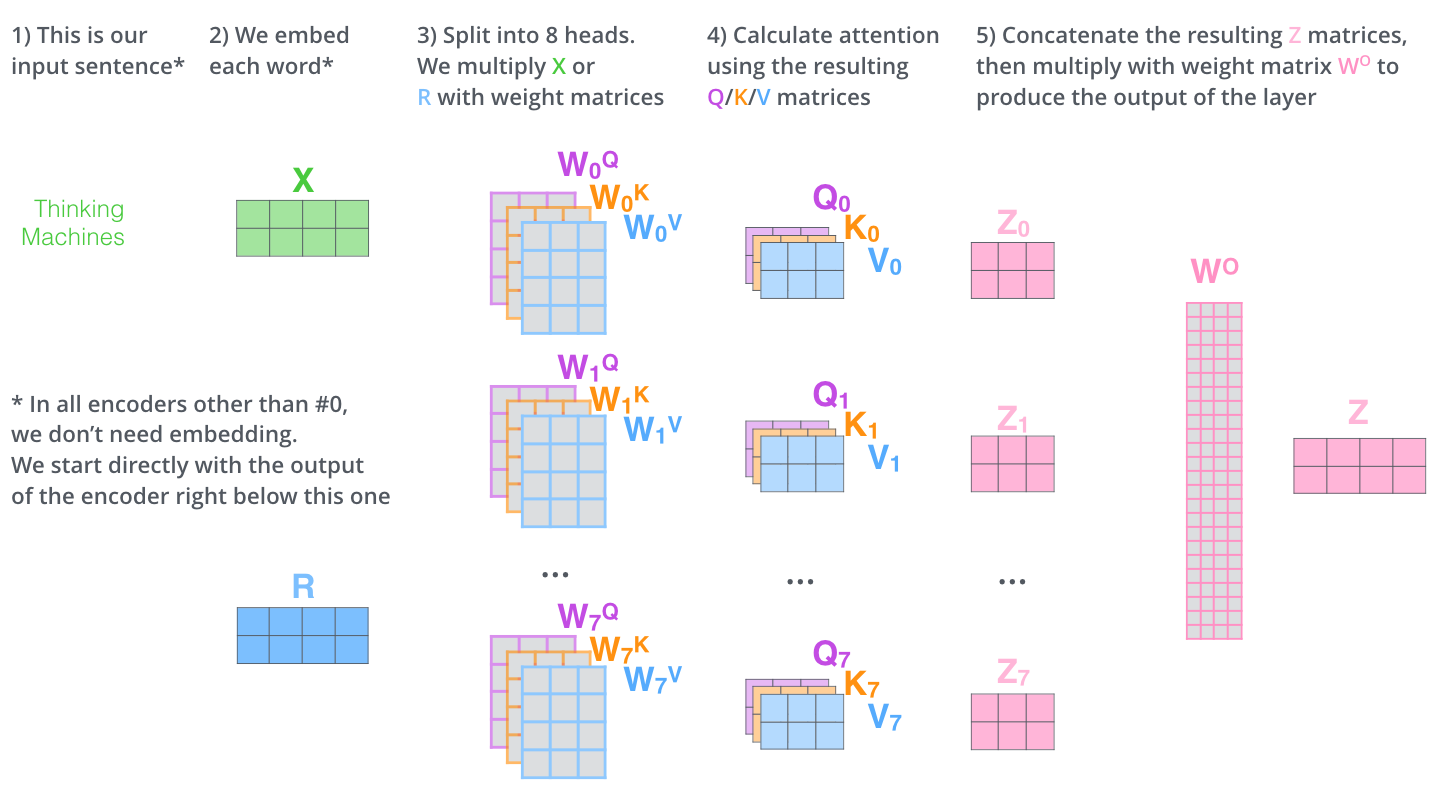 Source: Jay Alammar (2018), The Illustrated Transformer,http://jalammar.github.io/illustrated-transformer/
65
As we encode the word "it", one attention head is focusing most on "the animal", while another is focusing on "tired" -- in a sense, the model's representation of the word "it" bakes in some of the representation of both "animal" and "tired".
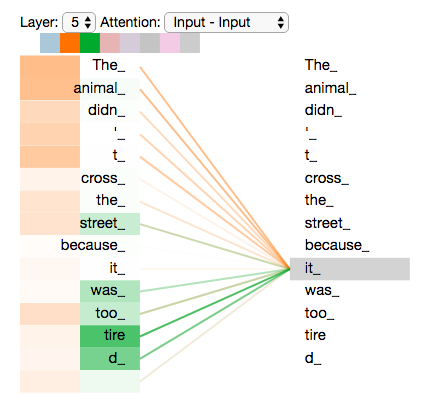 Source: Jay Alammar (2018), The Illustrated Transformer,http://jalammar.github.io/illustrated-transformer/
66
Add all the attention heads
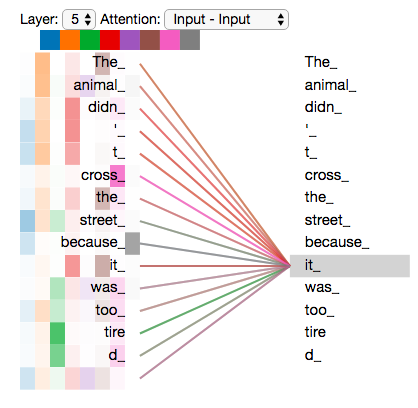 Source: Jay Alammar (2018), The Illustrated Transformer,http://jalammar.github.io/illustrated-transformer/
67
Positional Encoding
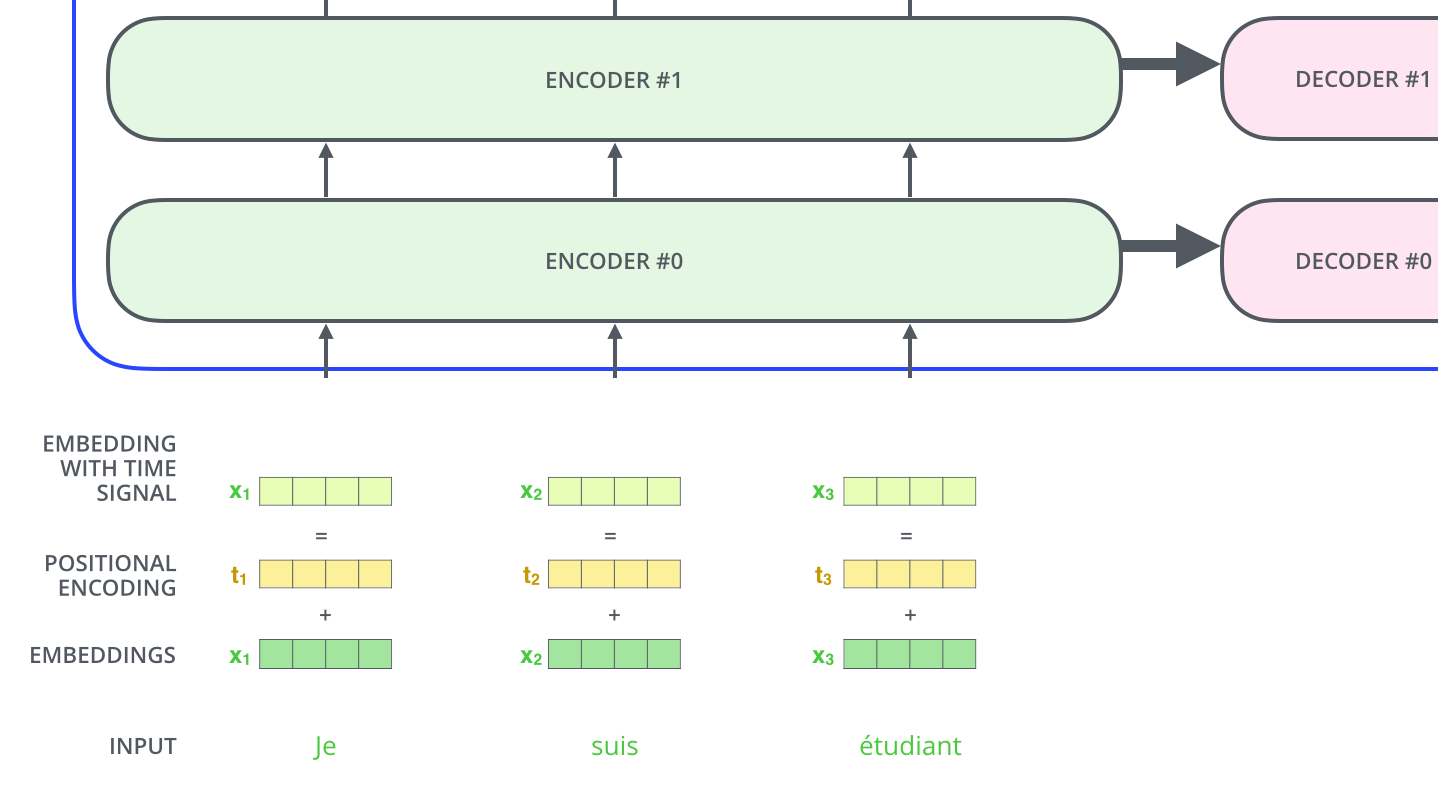 To give the model a sense of the order of the words, we add positional encoding vectors -- the values of which follow a specific pattern.
Source: Jay Alammar (2018), The Illustrated Transformer,http://jalammar.github.io/illustrated-transformer/
68
Positional Encoding
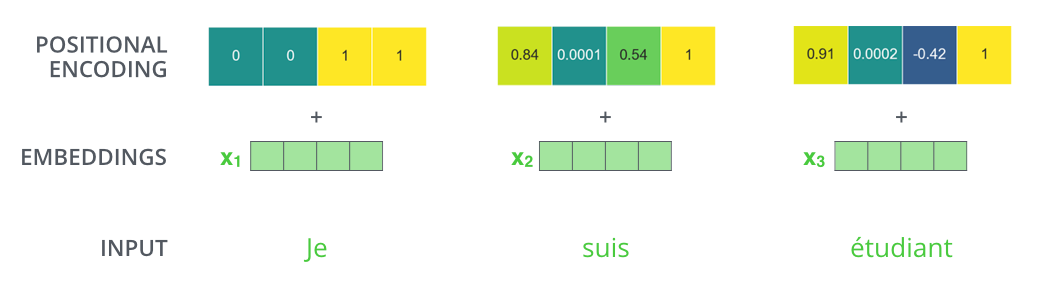 Positional encoding with a toy embedding size of 4
Source: Jay Alammar (2018), The Illustrated Transformer,http://jalammar.github.io/illustrated-transformer/
69
Positional encoding for 20 words (rows) with an embedding size of 512 (columns)
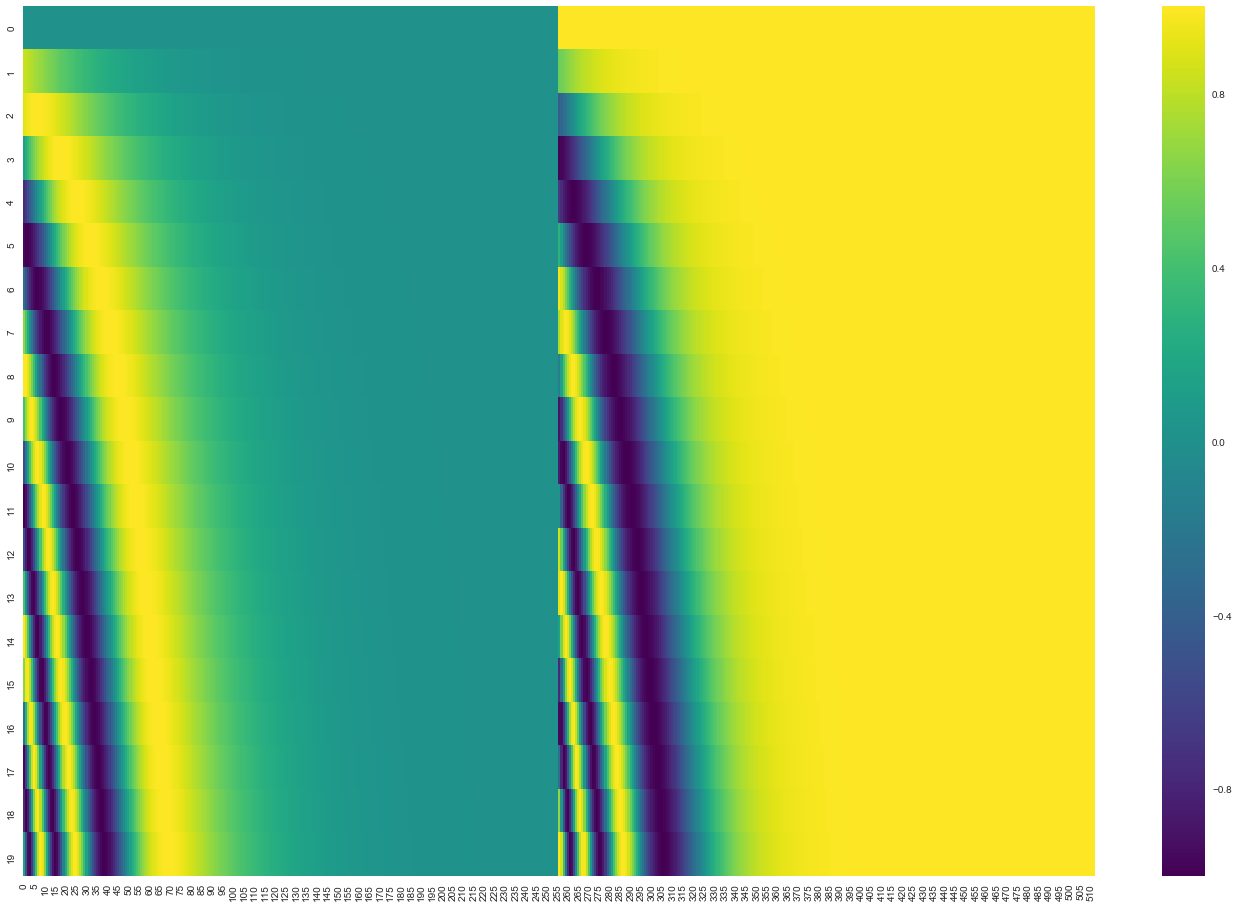 You can see that it appears split in half down the center. That's because the values of the left half are generated by one function (which uses sine), and the right half is generated by another function (which uses cosine). They're then concatenated to form each of the positional encoding vectors.
Source: Jay Alammar (2018), The Illustrated Transformer,http://jalammar.github.io/illustrated-transformer/
70
Transformers Positional Encoding
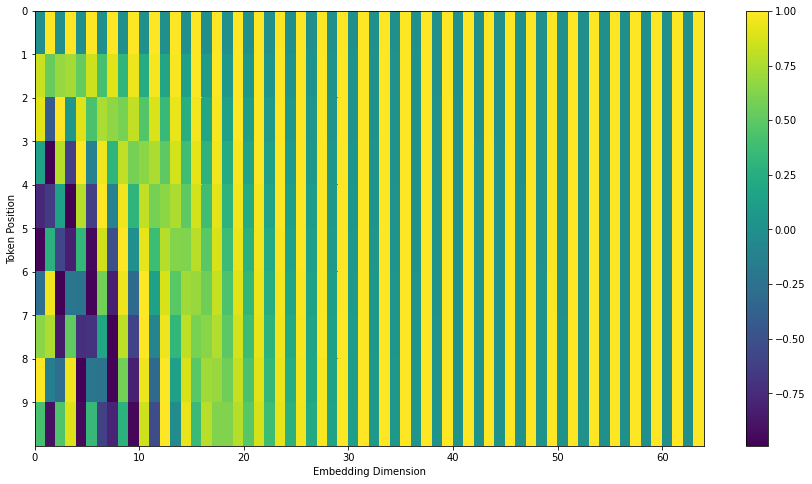 Source: Jay Alammar (2018), The Illustrated Transformer,http://jalammar.github.io/illustrated-transformer/
71
The Residuals
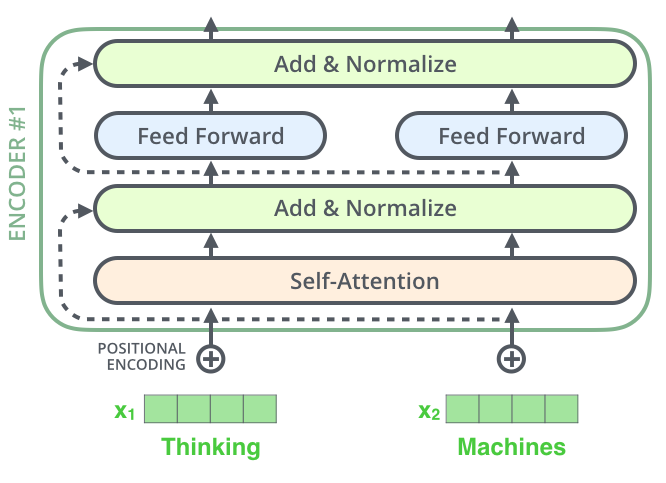 Source: Jay Alammar (2018), The Illustrated Transformer,http://jalammar.github.io/illustrated-transformer/
72
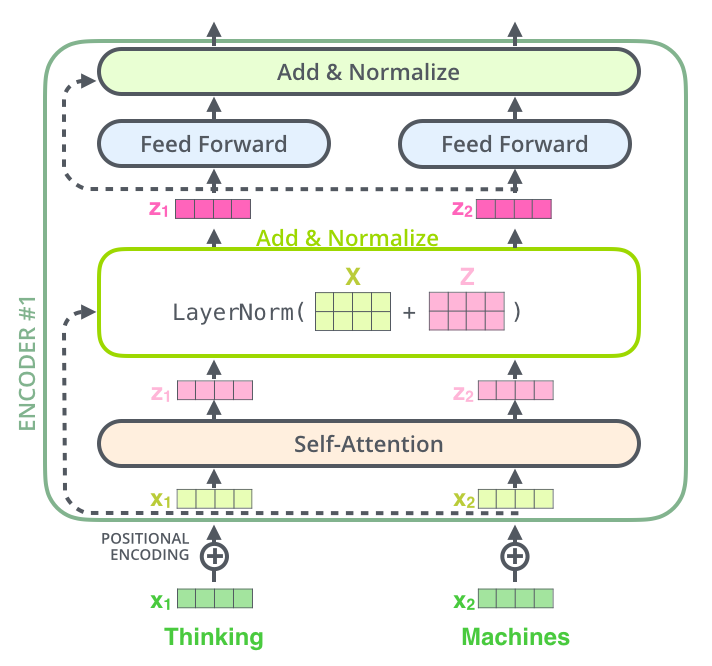 Source: Jay Alammar (2018), The Illustrated Transformer,http://jalammar.github.io/illustrated-transformer/
73
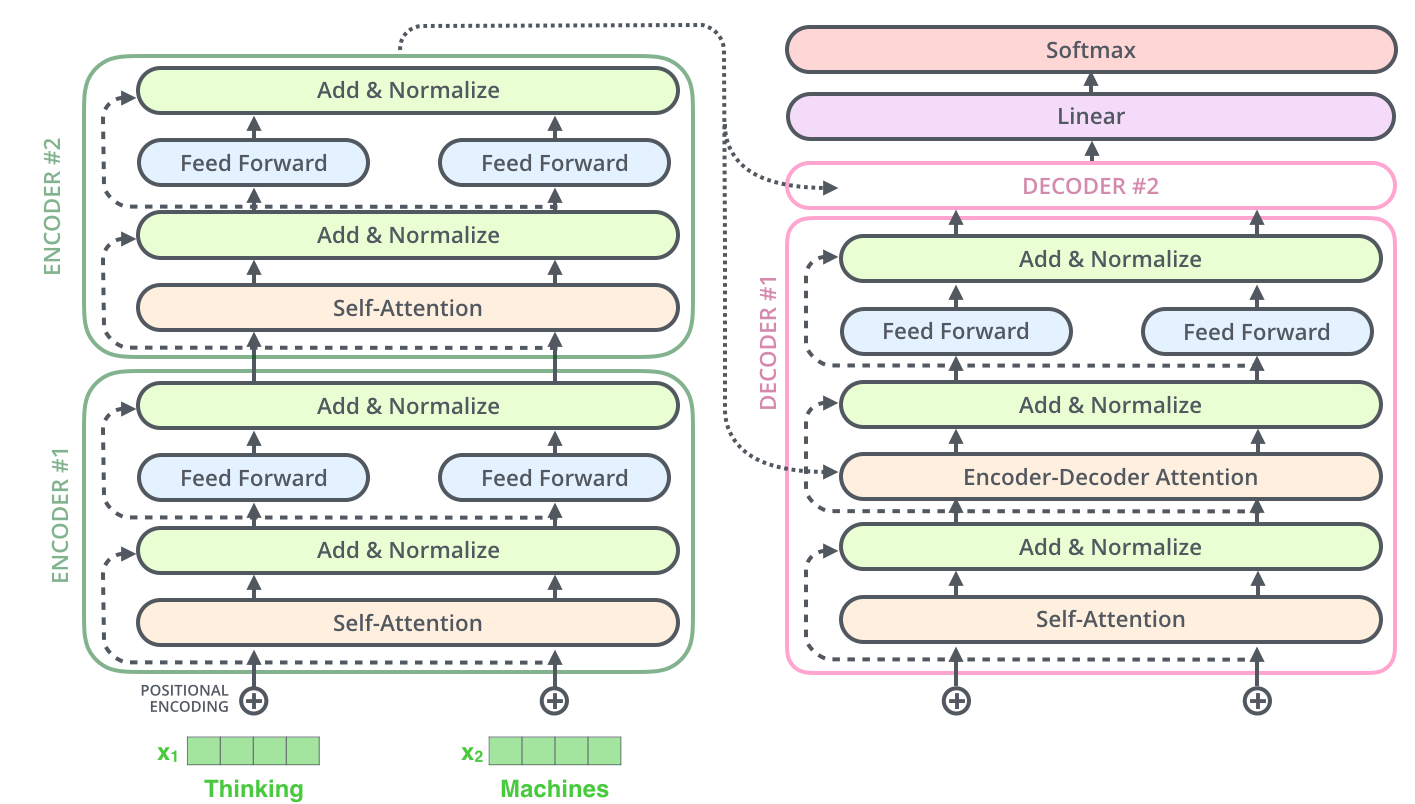 Source: Jay Alammar (2018), The Illustrated Transformer,http://jalammar.github.io/illustrated-transformer/
74
The Decoder Side
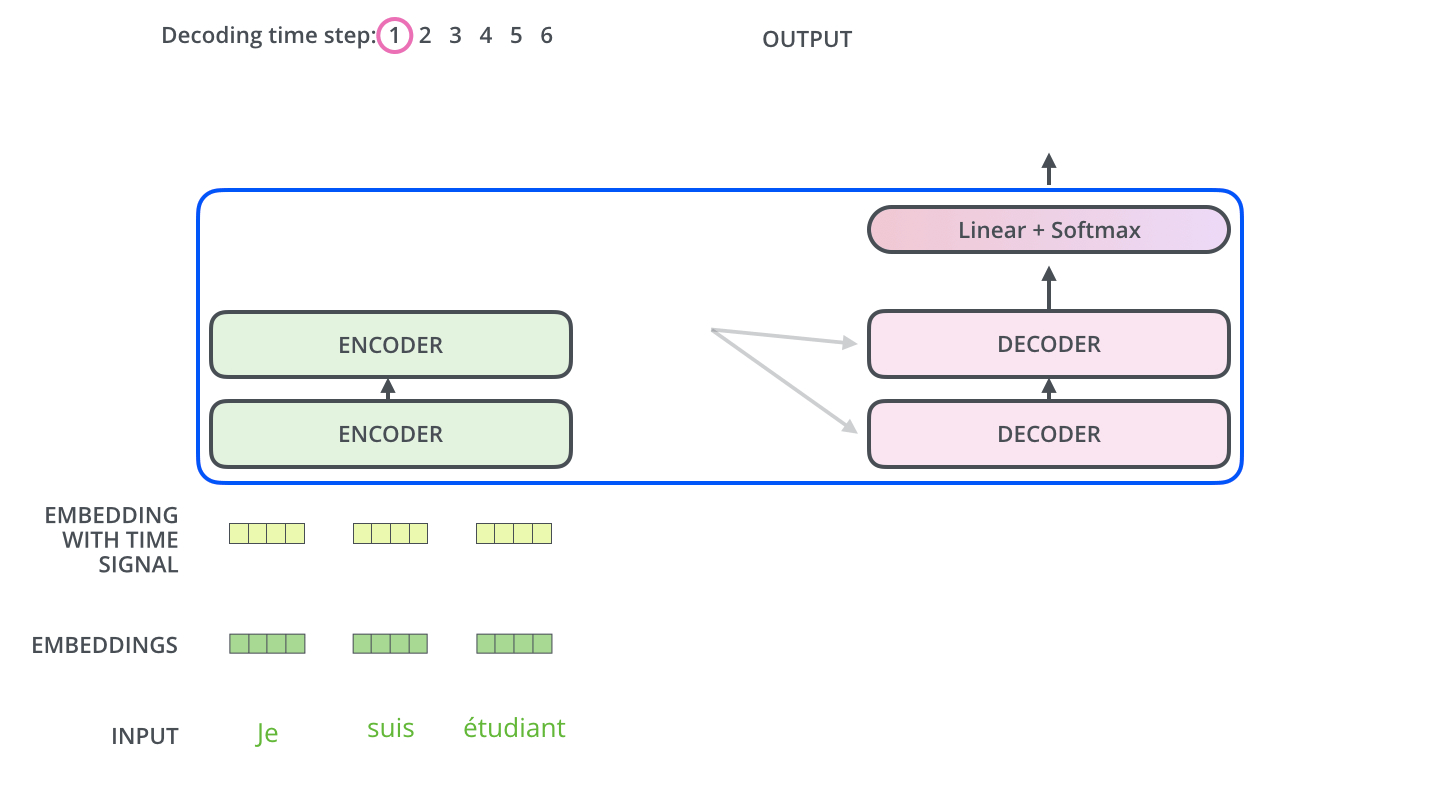 Source: Jay Alammar (2018), The Illustrated Transformer,http://jalammar.github.io/illustrated-transformer/
75
The Decoder Side
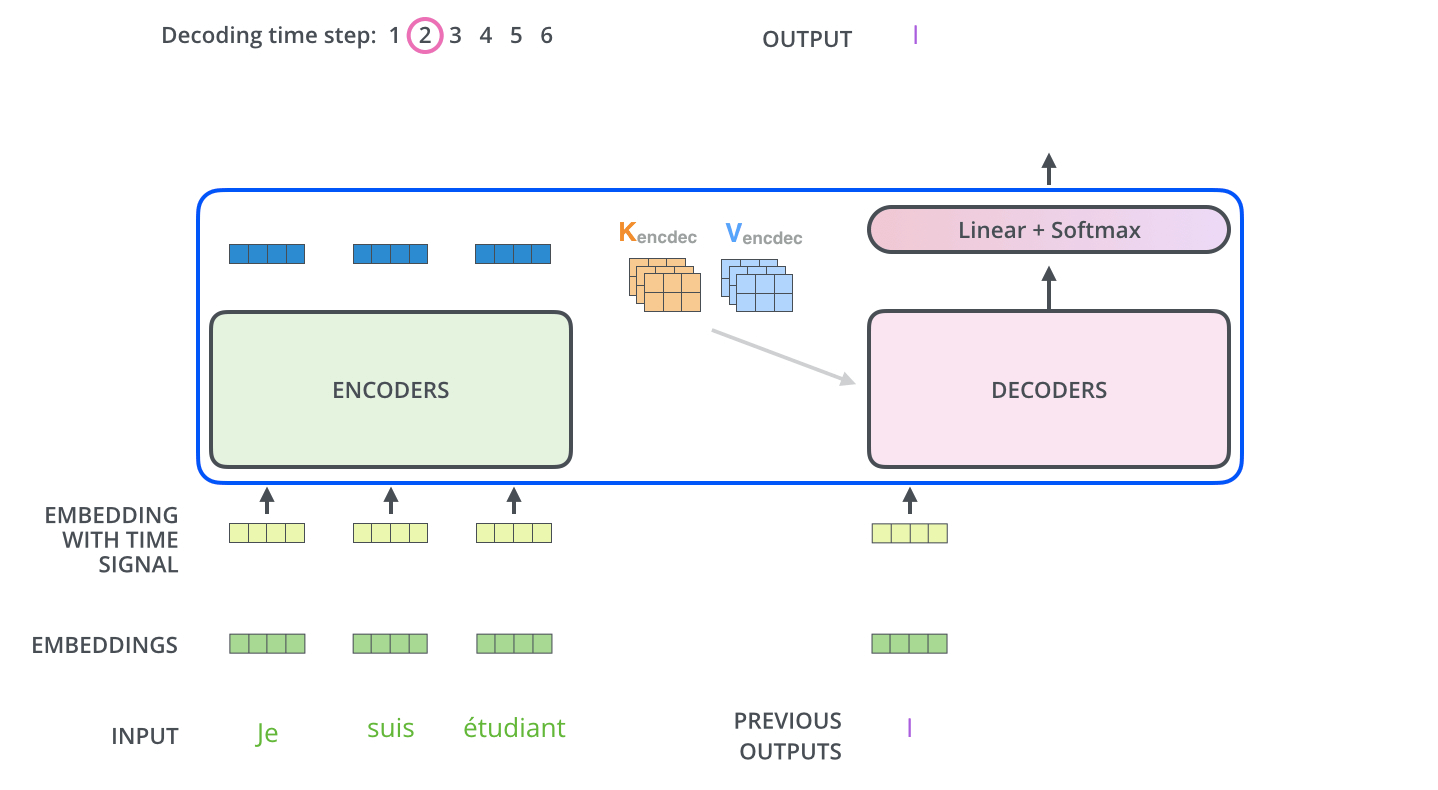 Source: Jay Alammar (2018), The Illustrated Transformer,http://jalammar.github.io/illustrated-transformer/
76
The Final Linear and Softmax Layer
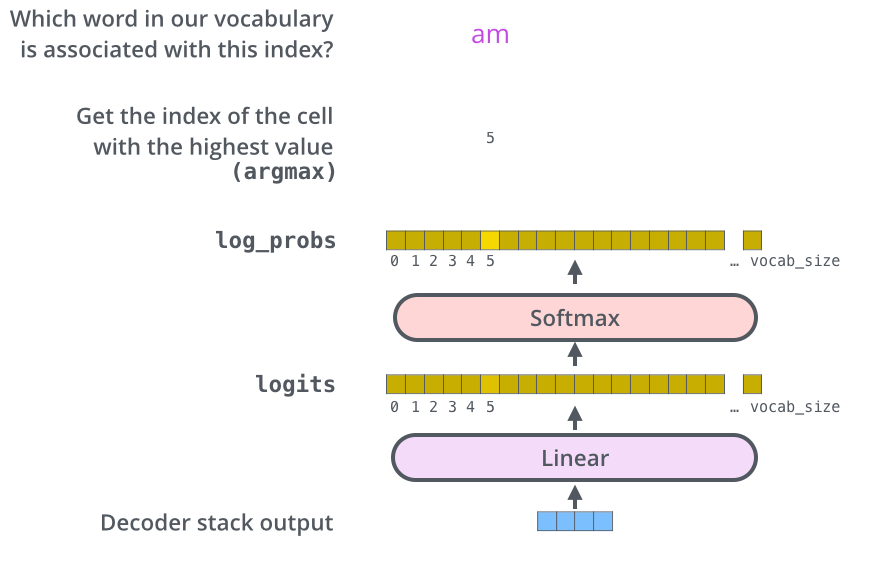 Source: Jay Alammar (2018), The Illustrated Transformer,http://jalammar.github.io/illustrated-transformer/
77
The output vocabulary
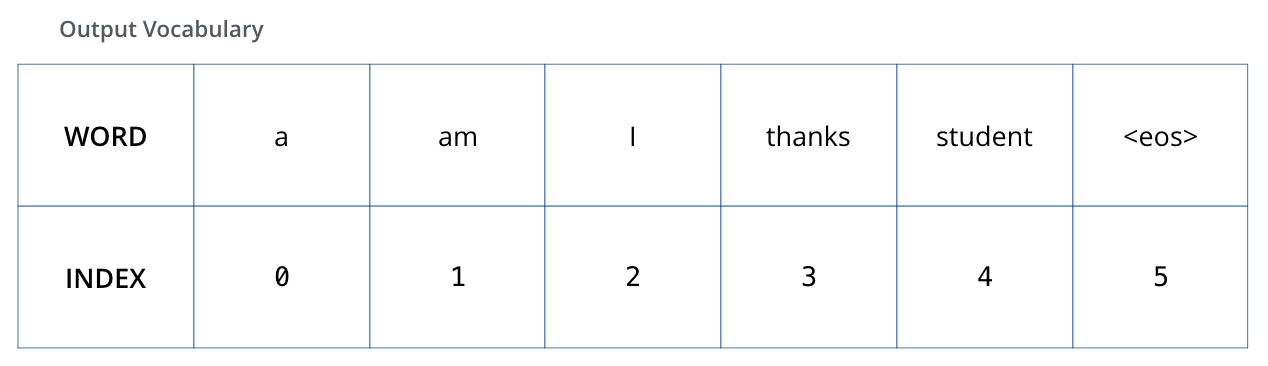 The output vocabulary of our model is created in the preprocessing phase before we even begin training.
Source: Jay Alammar (2018), The Illustrated Transformer,http://jalammar.github.io/illustrated-transformer/
78
Example: one-hot encoding of output vocabulary
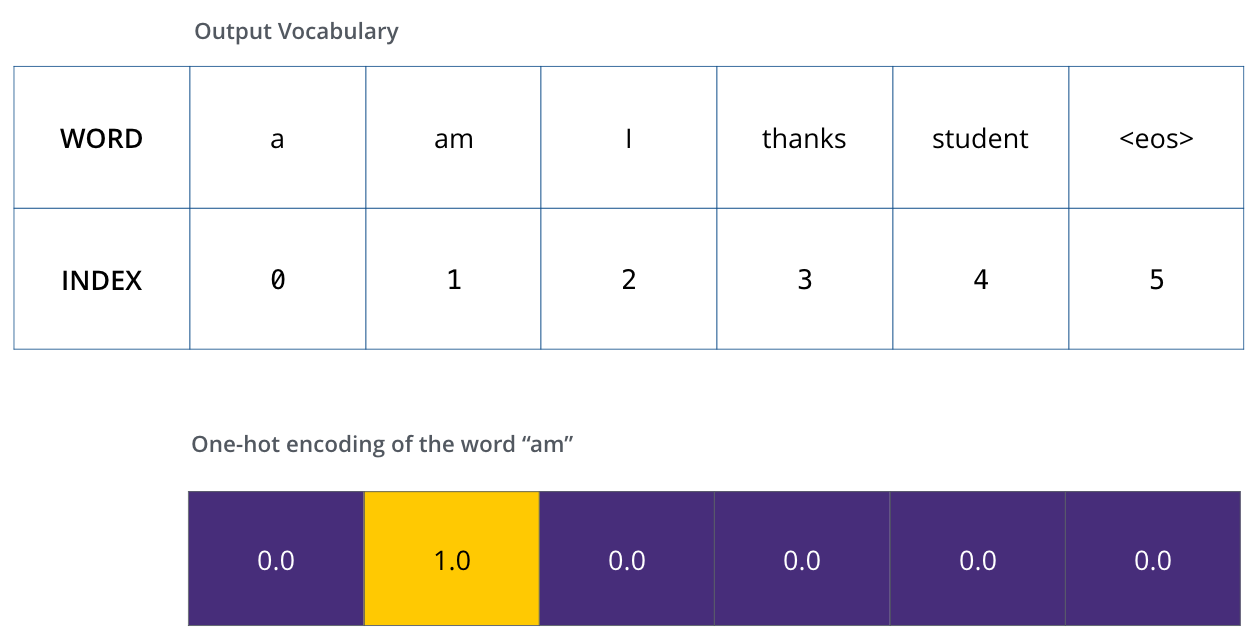 Source: Jay Alammar (2018), The Illustrated Transformer,http://jalammar.github.io/illustrated-transformer/
79
The Loss Function
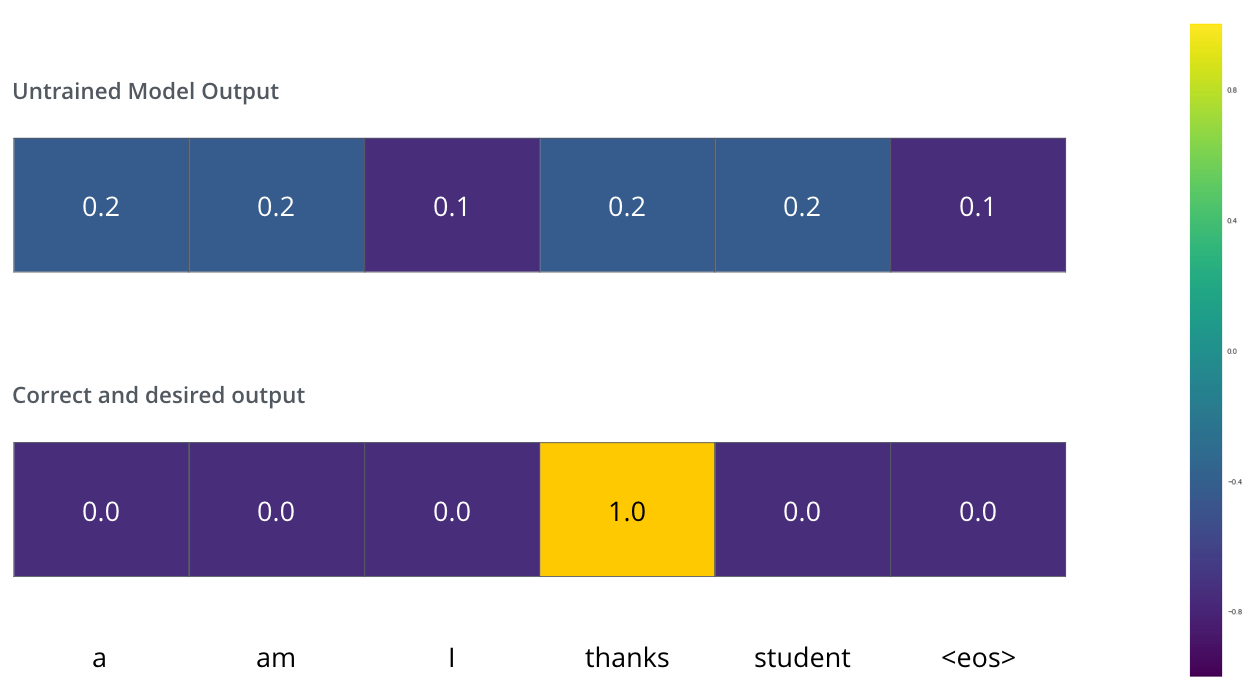 Source: Jay Alammar (2018), The Illustrated Transformer,http://jalammar.github.io/illustrated-transformer/
80
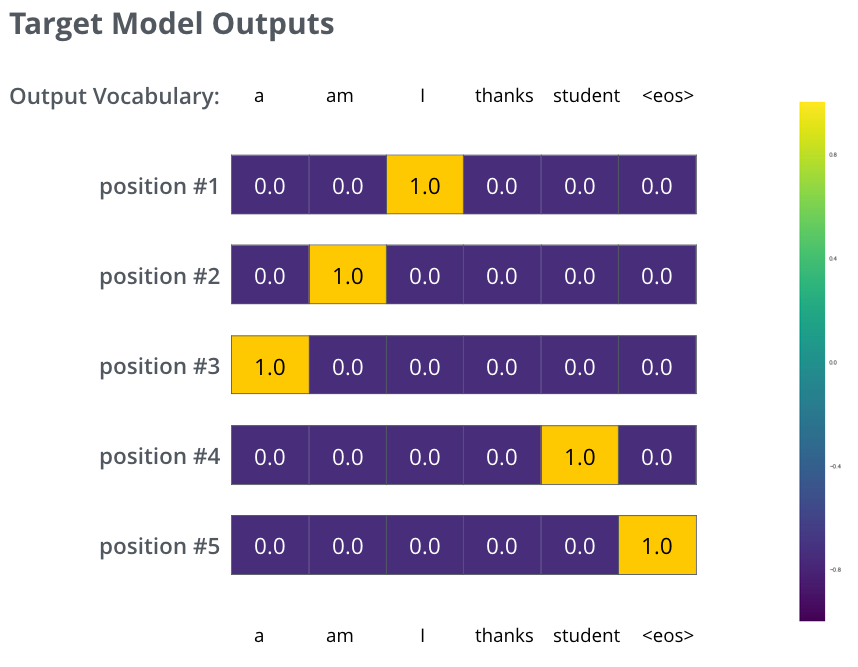 Source: Jay Alammar (2018), The Illustrated Transformer,http://jalammar.github.io/illustrated-transformer/
81
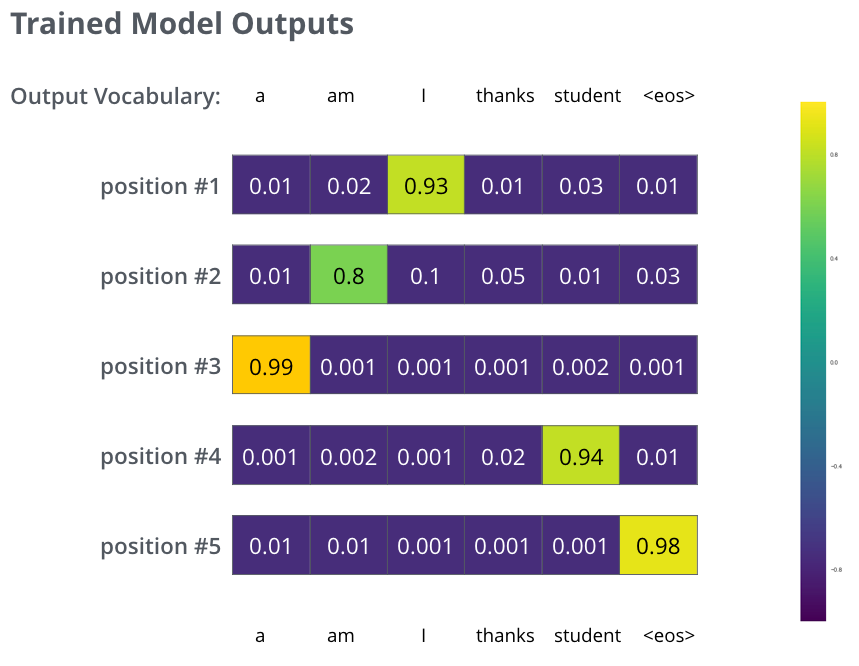 Source: Jay Alammar (2018), The Illustrated Transformer,http://jalammar.github.io/illustrated-transformer/
82
TransformersState-of-the-art Natural Language Processing for TensorFlow 2.0 and PyTorch
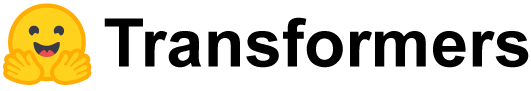 Transformers
pytorch-transformers 
pytorch-pretrained-bert
provides state-of-the-art general-purpose architectures 
(BERT, GPT-2, RoBERTa, XLM, DistilBert, XLNet, CTRL...) 
for Natural Language Understanding (NLU) and Natural Language Generation (NLG) with over 32+ pretrained models in 100+ languages and deep interoperability between TensorFlow 2.0 and PyTorch.
Source: https://github.com/huggingface/transformers
83
Hugging Face
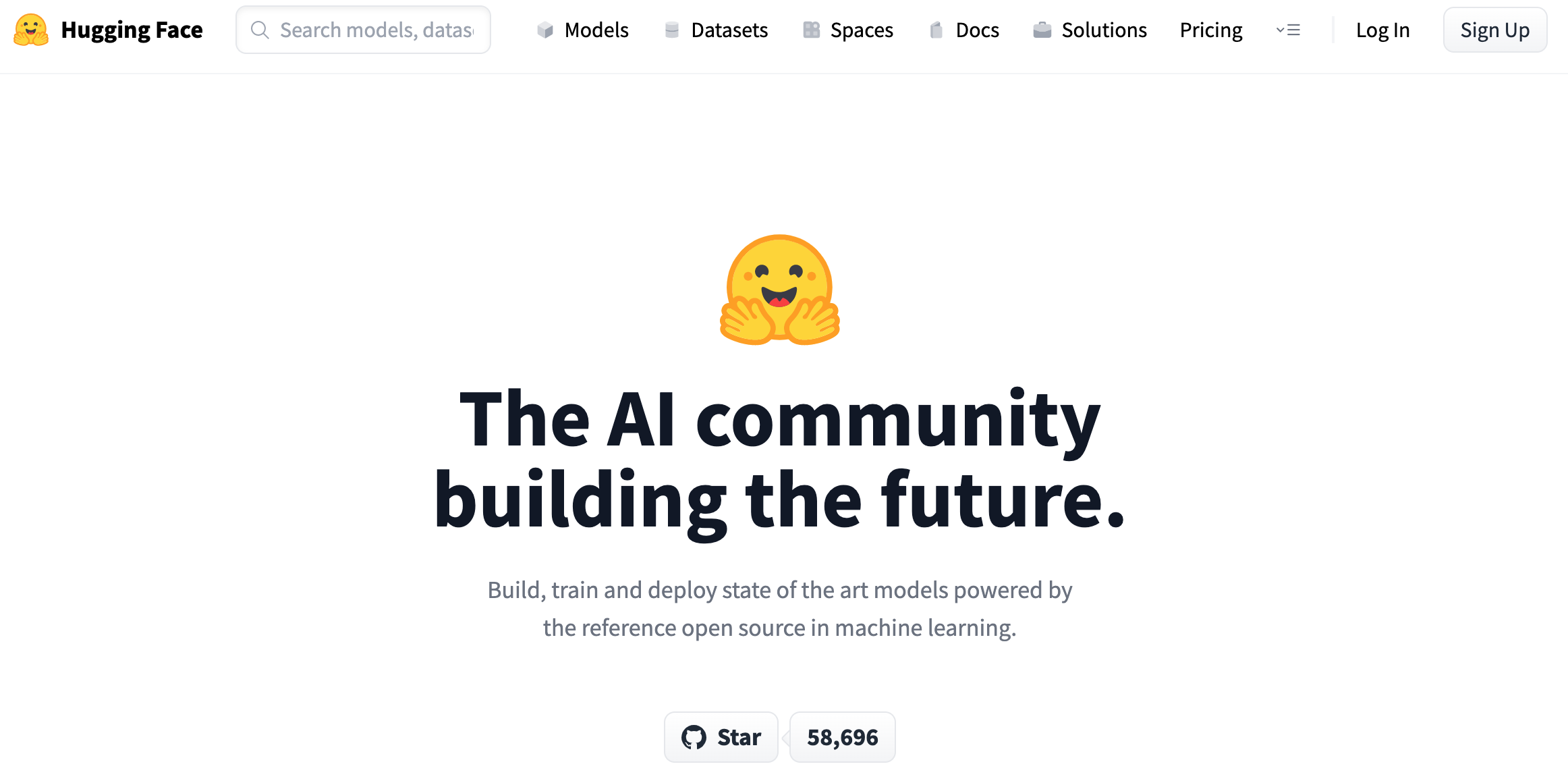 https://huggingface.co/
84
Hugging Face Transformers
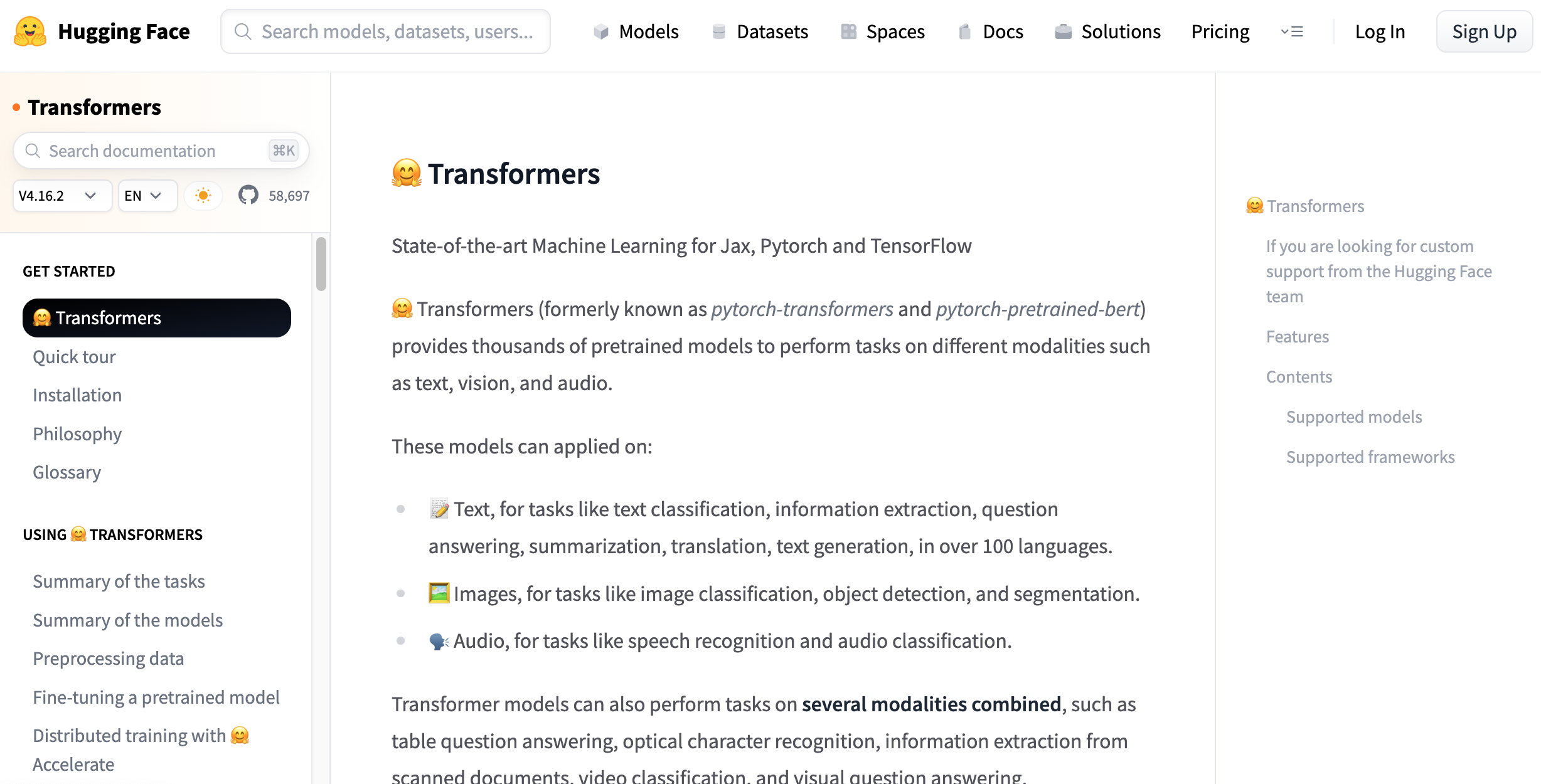 https://huggingface.co/docs/transformers/index
85
Hugging Face TasksNatural Language Processing
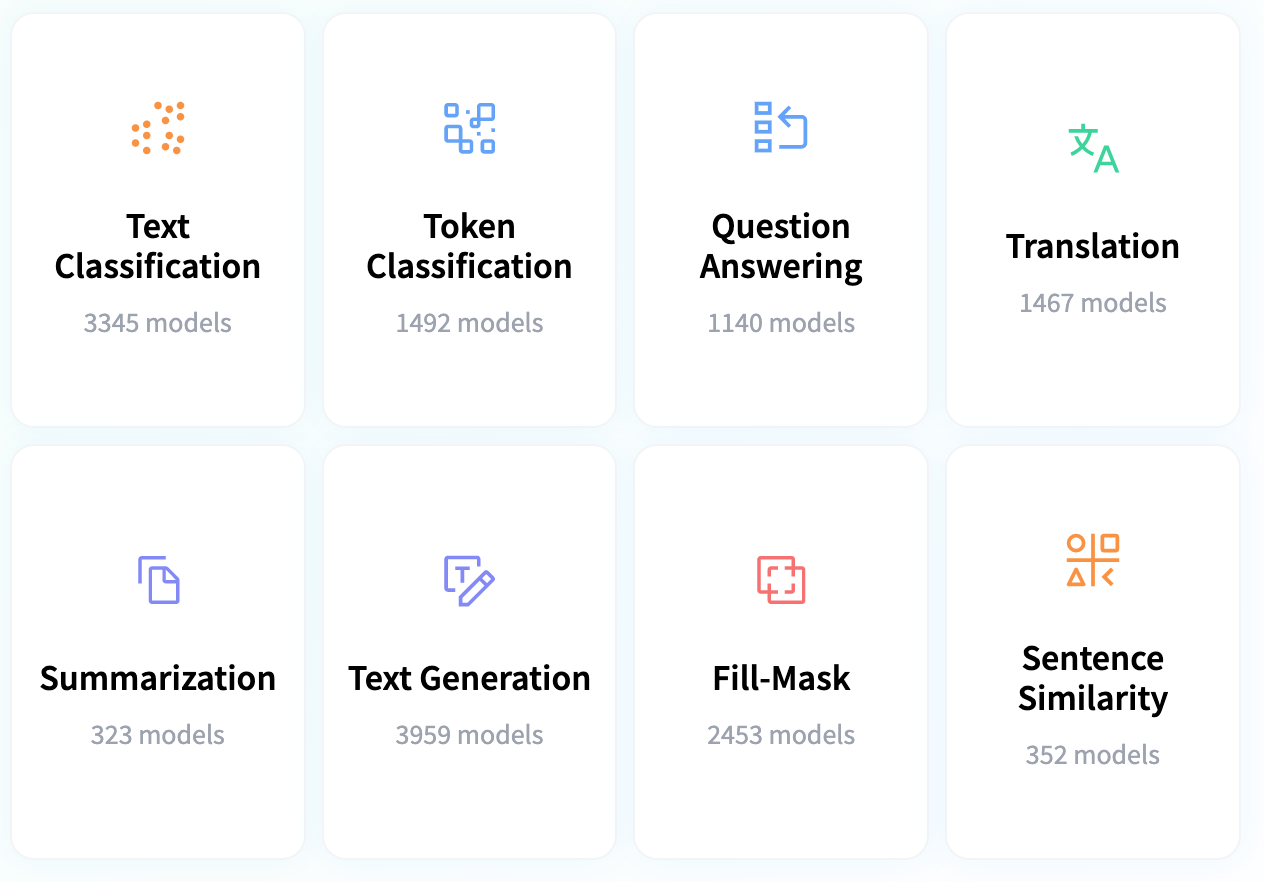 https://huggingface.co/tasks
86
NLP with Transformers Github
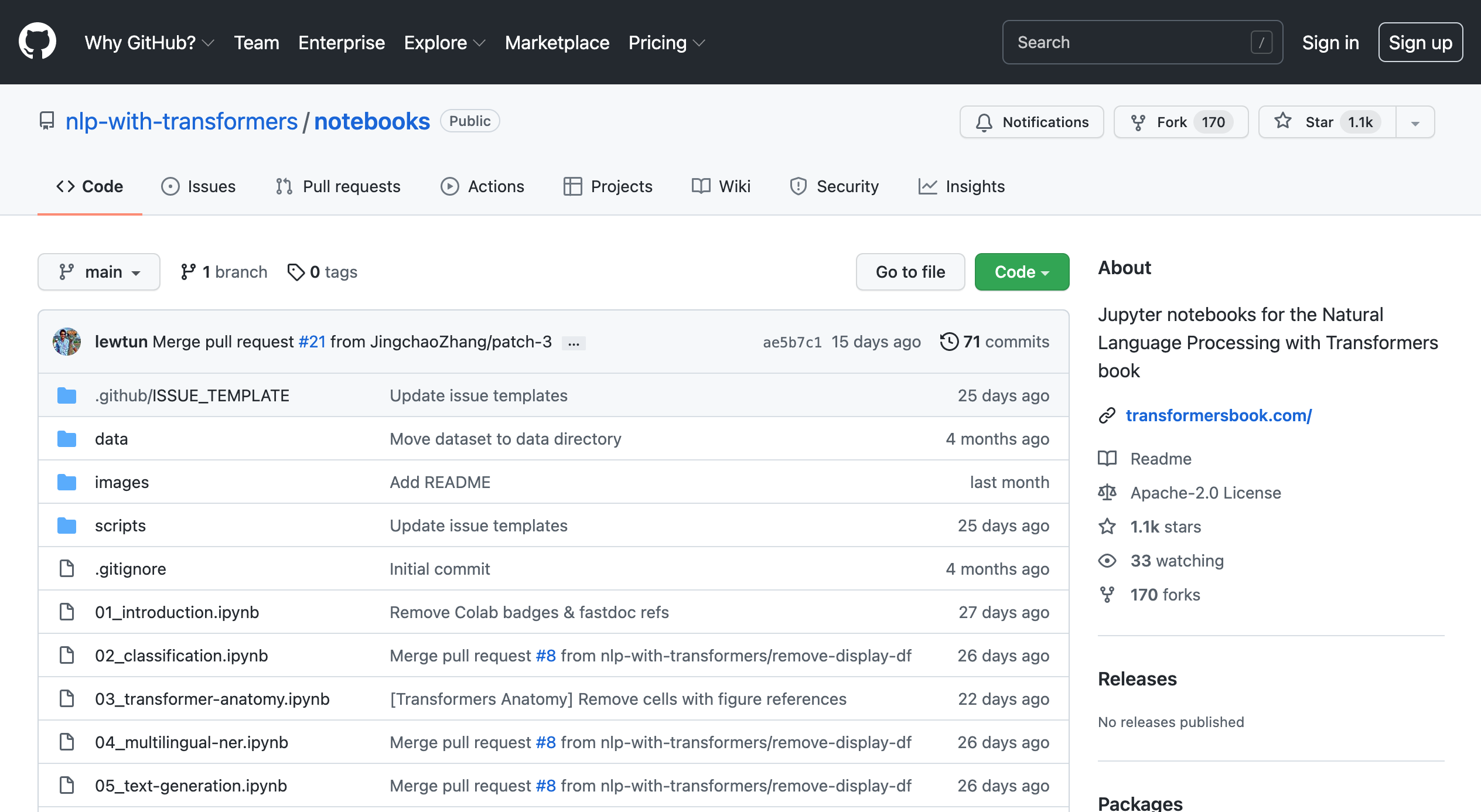 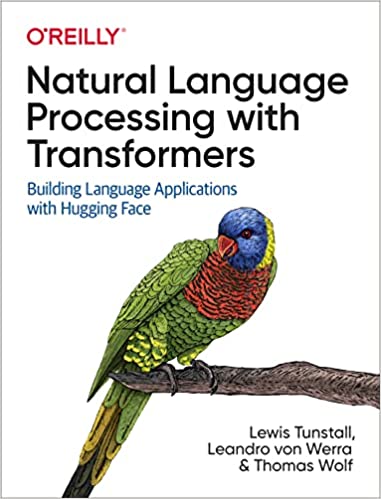 https://github.com/nlp-with-transformers/notebooks
87
NLP with Transformers Github Notebooks
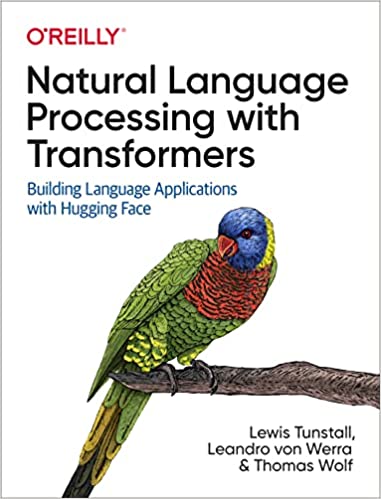 https://github.com/nlp-with-transformers/notebooks
88
NLP with Transformers
!git clone https://github.com/nlp-with-transformers/notebooks.git
%cd notebooks
from install import *
install_requirements()
from utils import *
setup_chapter()
Source: Lewis Tunstall, Leandro von Werra, and Thomas Wolf (2022), Natural Language Processing with Transformers:  Building Language Applications with Hugging Face,  O'Reilly Media.
https://github.com/nlp-with-transformers/notebooks
89
Text Classification
text = """Dear Amazon, last week I ordered an Optimus Prime action figure \
from your online store in Germany. Unfortunately, when I opened the package, \
I discovered to my horror that I had been sent an action figure of Megatron \
instead! As a lifelong enemy of the Decepticons, I hope you can understand my \
dilemma. To resolve the issue, I demand an exchange of Megatron for the \
Optimus Prime figure I ordered. Enclosed are copies of my records concerning \
this purchase. I expect to hear from you soon. Sincerely, Bumblebee."""
Source: Lewis Tunstall, Leandro von Werra, and Thomas Wolf (2022), Natural Language Processing with Transformers:  Building Language Applications with Hugging Face,  O'Reilly Media.
https://github.com/nlp-with-transformers/notebooks
90
Text Classification
text = """Dear Amazon, last week I ordered an Optimus Prime action figure \
from your online store in Germany. Unfortunately, when I opened the package, \
I discovered to my horror that I had been sent an action figure of Megatron \
instead! As a lifelong enemy of the Decepticons, I hope you can understand my \
dilemma. To resolve the issue, I demand an exchange of Megatron for the \
Optimus Prime figure I ordered. Enclosed are copies of my records concerning \
this purchase. I expect to hear from you soon. Sincerely, Bumblebee."""
from transformers import pipelineclassifier = pipeline("text-classification")
import pandas as pdoutputs = classifier(text)
pd.DataFrame(outputs)
Source: Lewis Tunstall, Leandro von Werra, and Thomas Wolf (2022), Natural Language Processing with Transformers:  Building Language Applications with Hugging Face,  O'Reilly Media.
https://github.com/nlp-with-transformers/notebooks
91
Text Classification
from transformers import pipelineclassifier = pipeline("text-classification")
import pandas as pdoutputs = classifier(text)
pd.DataFrame(outputs)
Source: Lewis Tunstall, Leandro von Werra, and Thomas Wolf (2022), Natural Language Processing with Transformers:  Building Language Applications with Hugging Face,  O'Reilly Media.
https://github.com/nlp-with-transformers/notebooks
92
Named Entity Recognition
ner_tagger = pipeline("ner", aggregation_strategy="simple")
outputs = ner_tagger(text)
pd.DataFrame(outputs)
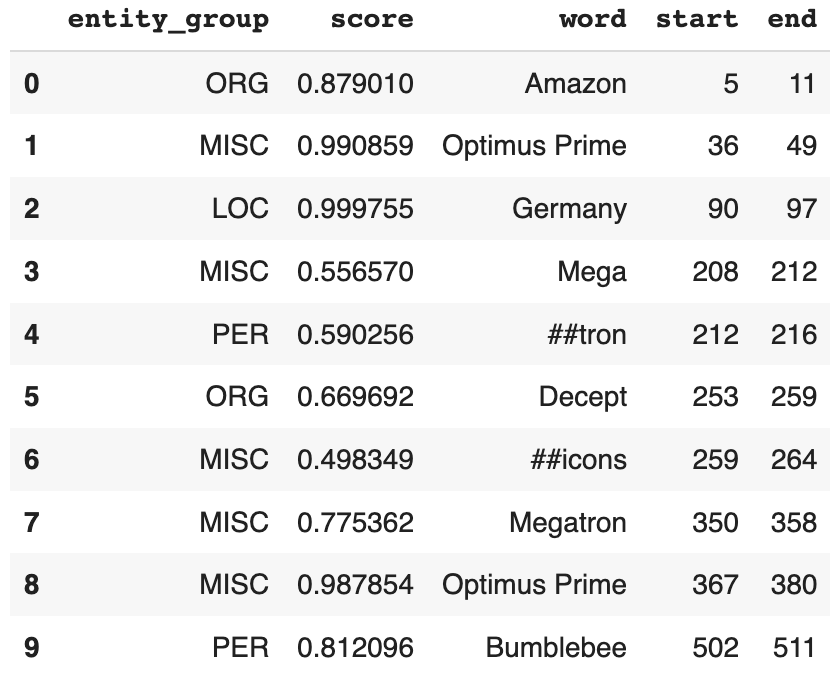 Source: Lewis Tunstall, Leandro von Werra, and Thomas Wolf (2022), Natural Language Processing with Transformers:  Building Language Applications with Hugging Face,  O'Reilly Media.
https://github.com/nlp-with-transformers/notebooks
93
Question Answering
reader = pipeline("question-answering")
question = "What does the customer want?"
outputs = reader(question=question, context=text)
pd.DataFrame([outputs])
Source: Lewis Tunstall, Leandro von Werra, and Thomas Wolf (2022), Natural Language Processing with Transformers:  Building Language Applications with Hugging Face,  O'Reilly Media.
https://github.com/nlp-with-transformers/notebooks
94
Summarization
summarizer = pipeline("summarization")
outputs = summarizer(text, max_length=45, clean_up_tokenization_spaces=True)
print(outputs[0]['summary_text'])
Bumblebee ordered an Optimus Prime action figure from your online store in Germany. Unfortunately, when I opened the package, I discovered to my horror that I had been sent an action figure of Megatron instead.
Source: Lewis Tunstall, Leandro von Werra, and Thomas Wolf (2022), Natural Language Processing with Transformers:  Building Language Applications with Hugging Face,  O'Reilly Media.
https://github.com/nlp-with-transformers/notebooks
95
Translation
translator = pipeline("translation_en_to_de", 
                      model="Helsinki-NLP/opus-mt-en-de")
outputs = translator(text, clean_up_tokenization_spaces=True, min_length=100)
print(outputs[0]['translation_text'])
Sehr geehrter Amazon, letzte Woche habe ich eine Optimus Prime Action Figur aus Ihrem Online-Shop in Deutschland bestellt. Leider, als ich das Paket öffnete, entdeckte ich zu meinem Entsetzen, dass ich stattdessen eine Action Figur von Megatron geschickt worden war! Als lebenslanger Feind der Decepticons, Ich hoffe, Sie können mein Dilemma verstehen. Um das Problem zu lösen, Ich fordere einen Austausch von Megatron für die Optimus Prime Figur habe ich bestellt. Anbei sind Kopien meiner Aufzeichnungen über diesen Kauf. Ich erwarte, bald von Ihnen zu hören. Aufrichtig, Bumblebee.
Source: Lewis Tunstall, Leandro von Werra, and Thomas Wolf (2022), Natural Language Processing with Transformers:  Building Language Applications with Hugging Face,  O'Reilly Media.
https://github.com/nlp-with-transformers/notebooks
96
Text Generation
from transformers import set_seed
set_seed(42) # Set the seed to get reproducible results
generator = pipeline("text-generation")
response = "Dear Bumblebee, I am sorry to hear that your order was mixed up."
prompt = text + "\n\nCustomer service response:\n" + response
outputs = generator(prompt, max_length=200)
print(outputs[0]['generated_text'])
Customer service response: 
Dear Bumblebee, I am sorry to hear that your order was mixed up. The order was completely mislabeled, which is very common in our online store, but I can appreciate it because it was my understanding from this site and our customer service of the previous day that your order was not made correct in our mind and that we are in a process of resolving this matter. We can assure you that your order
Source: Lewis Tunstall, Leandro von Werra, and Thomas Wolf (2022), Natural Language Processing with Transformers:  Building Language Applications with Hugging Face,  O'Reilly Media.
https://github.com/nlp-with-transformers/notebooks
97
Text Generation
Dear Amazon, last week I ordered an Optimus Prime action figure from your online store in Germany. Unfortunately, when I opened the package, I discovered to my horror that I had been sent an action figure of Megatron instead! As a lifelong enemy of the Decepticons, I hope you can understand my dilemma. To resolve the issue, I demand an exchange of Megatron for the Optimus Prime figure I ordered. Enclosed are copies of my records concerning this purchase. I expect to hear from you soon. Sincerely, Bumblebee.
Customer service response: 
Dear Bumblebee, I am sorry to hear that your order was mixed up. The order was completely mislabeled, which is very common in our online store, but I can appreciate it because it was my understanding from this site and our customer service of the previous day that your order was not made correct in our mind and that we are in a process of resolving this matter. We can assure you that your order
Source: Lewis Tunstall, Leandro von Werra, and Thomas Wolf (2022), Natural Language Processing with Transformers:  Building Language Applications with Hugging Face,  O'Reilly Media.
https://github.com/nlp-with-transformers/notebooks
98
NLTK Gensim Word2Vec Visualization
import nltk
import gensim
import plotly.express as pxnltk.download('punkt')text = 'king queen man woman'
data = [nltk.word_tokenize(text)]
model = gensim.models.Word2Vec(sentences=data, min_count=1, vector_size=100, window=5)
words = list(model.wv.index_to_key)
vectors = model.wv[words]
fig = px.scatter(x=vectors[:, 0], y=vectors[:, 1], text=words)
fig.show()
https://tinyurl.com/aintpupython101
99
NLTK Gensim Word2Vec Visualization
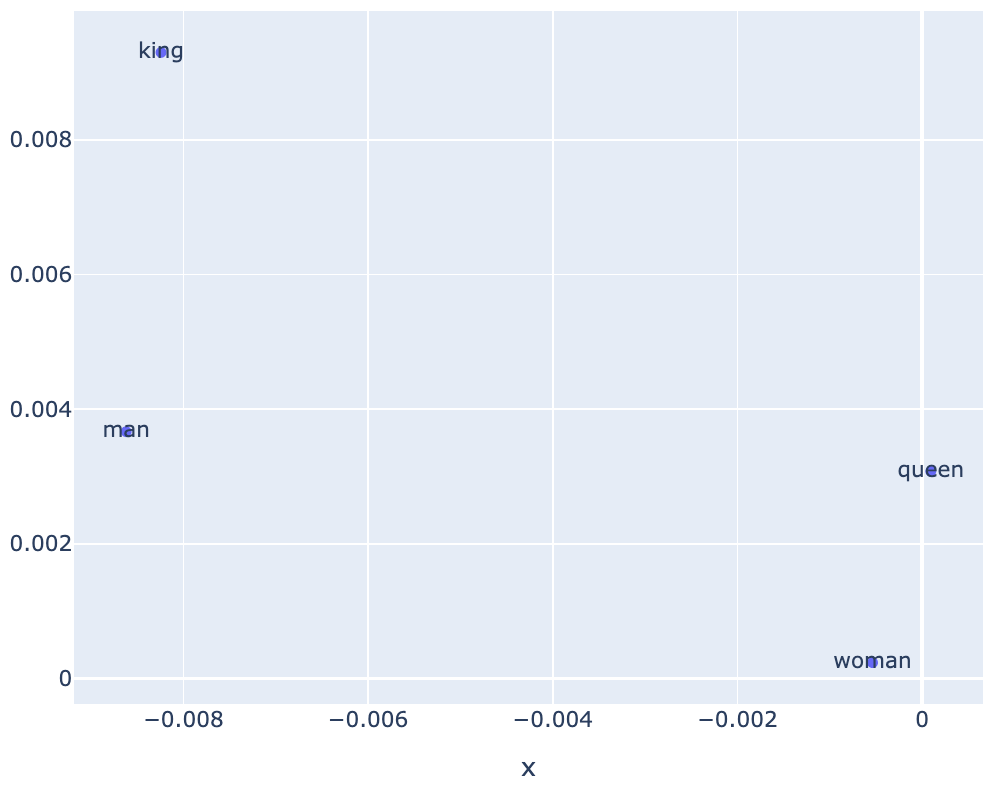 https://tinyurl.com/aintpupython101
100
Transformers Tokenizer Embeddings
!pip install transformers
!pip install torch
import torch
from transformers import BertTokenizer, BertModel
model_name = 'bert-base-uncased' #'bert-base-chinese'
model = BertModel.from_pretrained(model_name)
tokenizer = BertTokenizer.from_pretrained(model_name)
def get_bert_embeddings(text):
inputs = tokenizer(text, return_tensors="pt", truncation=True, padding=True, max_length=512)
with torch.no_grad():
outputs = model(**inputs)
embeddings = outputs.last_hidden_state.mean(dim=1).squeeze().numpy()
return embeddings
text = "I love apple."
embeddings = get_bert_embeddings(text)
print(embeddings)
https://tinyurl.com/aintpupython101
101
Python in Google Colab (Python101)
https://colab.research.google.com/drive/1FEG6DnGvwfUbeo4zJ1zTunjMqf2RkCrT
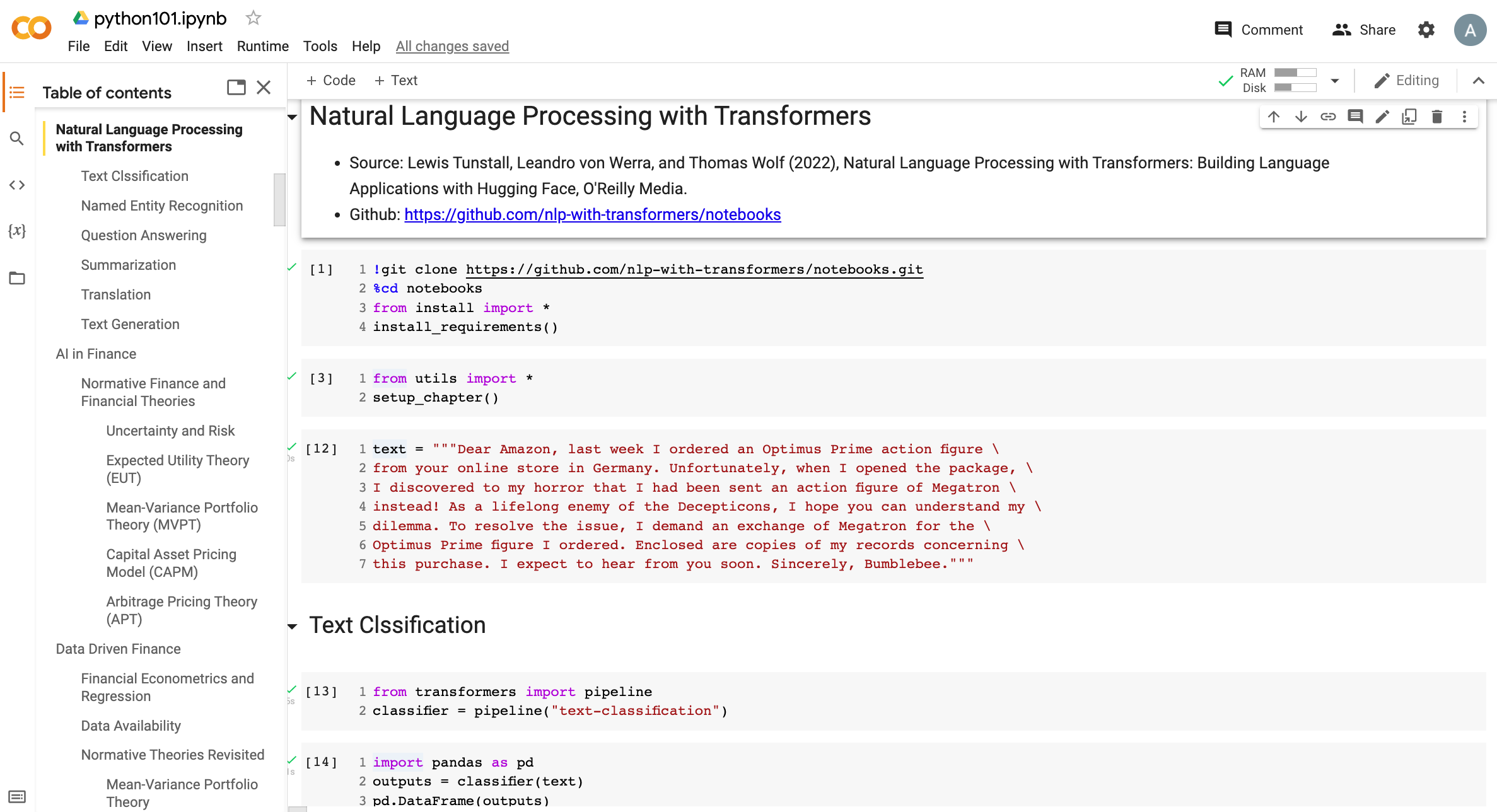 https://tinyurl.com/aintpupython101
102
Summary
Natural Language Processing with Transformers
Transformer (Attention is All You Need) 
BERT: Pre-training of Deep Bidirectional Transformers for Language Understanding
ChatGPT: Large Language Models (LLMs), Foundation Models
Encoder-Decoder
Attention Mechanisms
Transfer Learning in NLP: Pre-train, Fine-tune
103
References
Lewis Tunstall, Leandro von Werra, and Thomas Wolf (2022), Natural Language Processing with Transformers:  Building Language Applications with Hugging Face,  O'Reilly Media.
Denis Rothman (2021), Transformers for Natural Language Processing: Build innovative deep neural network architectures for NLP with Python, PyTorch, TensorFlow, BERT, RoBERTa, and more, Packt Publishing.
Savaş Yıldırım and Meysam Asgari-Chenaghlu (2021), Mastering Transformers: Build state-of-the-art models from scratch with advanced natural language processing techniques, Packt Publishing.
Sowmya Vajjala, Bodhisattwa Majumder, Anuj Gupta (2020), Practical Natural Language Processing: A Comprehensive Guide to Building Real-World NLP Systems, O'Reilly Media.
Jacob Devlin, Ming-Wei Chang, Kenton Lee, and Kristina Toutanova (2018). "BERT: Pre-training of Deep Bidirectional Transformers for Language Understanding." arXiv preprint arXiv:1810.04805.
Hugo Touvron, Louis Martin, Kevin Stone, Peter Albert, Amjad Almahairi, Yasmine Babaei, Nikolay Bashlykov et al. (2023) "Llama 2: Open Foundation and Fine-Tuned Chat Models." arXiv preprint arXiv:2307.09288 (2023). 
Yihan Cao, Siyu Li, Yixin Liu, Zhiling Yan, Yutong Dai, Philip S. Yu, and Lichao Sun (2023). "A Comprehensive Survey of AI-Generated Content (AIGC): A History of Generative AI from GAN to ChatGPT." arXiv preprint arXiv:2303.04226.
Pengfei Liu, Weizhe Yuan, Jinlan Fu, Zhengbao Jiang, Hiroaki Hayashi, and Graham Neubig. (2023) "Pre-train, prompt, and predict: A systematic survey of prompting methods in natural language processing." ACM Computing Surveys 55, no. 9 (2023): 1-35.
Wayne Xin Zhao, Kun Zhou, Junyi Li, Tianyi Tang, Xiaolei Wang, Yupeng Hou, Yingqian Min et al. (2023) "A Survey of Large Language Models." arXiv preprint arXiv:2303.18223.
The Super Duper NLP Repo, https://notebooks.quantumstat.com/
Jay Alammar (2018), The Illustrated Transformer, http://jalammar.github.io/illustrated-transformer/
Jay Alammar (2019), A Visual Guide to Using BERT for the First Time, http://jalammar.github.io/a-visual-guide-to-using-bert-for-the-first-time/
NLP with Transformer, https://github.com/nlp-with-transformers/notebooks
Min-Yuh Day (2023), Python 101, https://tinyurl.com/aintpupython101
104